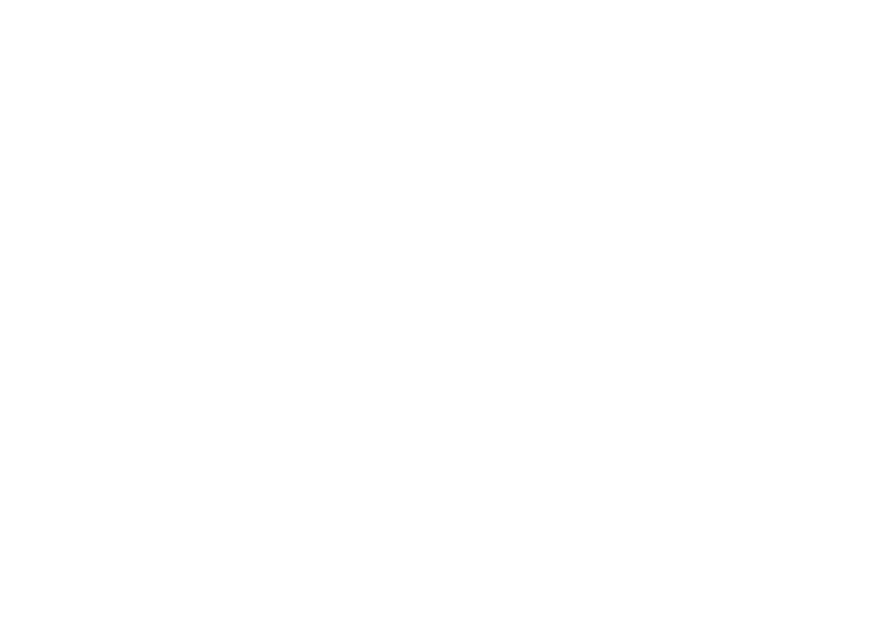 Student finance and
managing your money.
Joe Doherty
Student Recruitment Officer
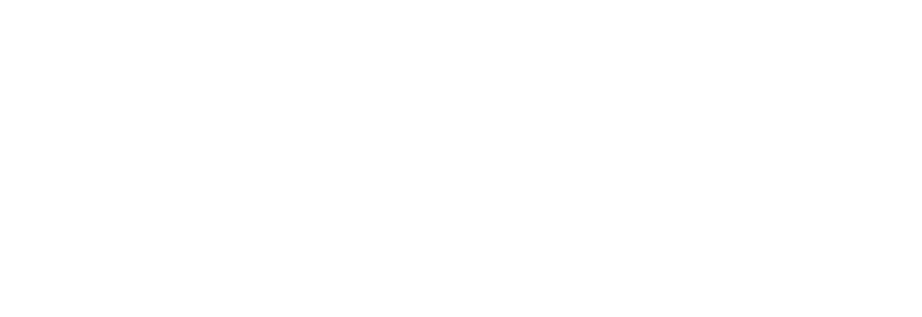 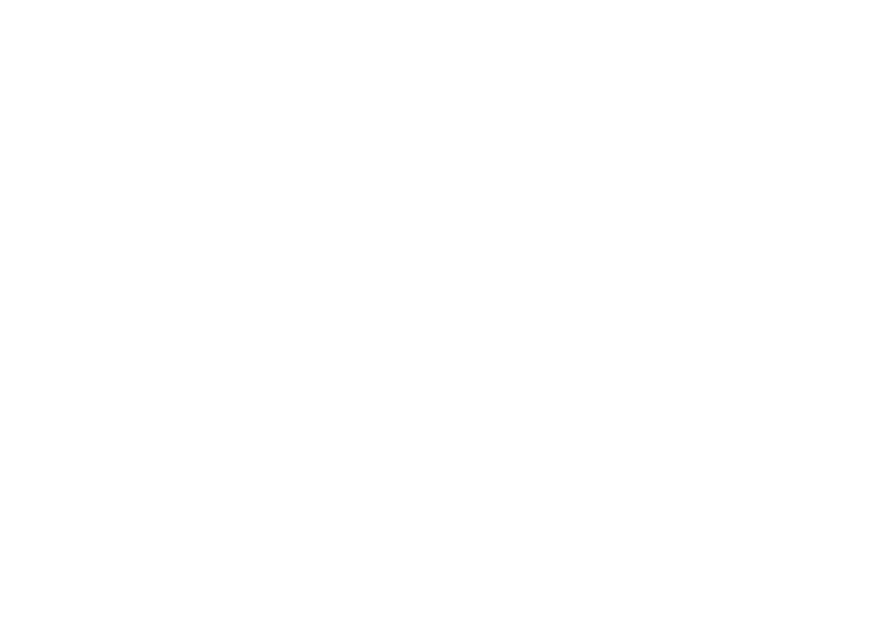 What will we cover today
1. Student finance
2. Support from universities
3. Managing your money
*Some figures included in today’s presentation relate to 2023 entry
[Speaker Notes: You’ll see as we go through the presentation that some figures (mainly related to government funding) are for 2023 entry.
Unfortunately, some funding is confirmed quite late in the cycle so we can’t tell you today exactly how much money will be available for the academic year 2024-2025.
We are not expecting any huge changes for entry in 2024, the information we give you today should provide you with a reasonably good idea of what funding is likely to be available. As soon as information is available, it will be updated on our web pages.]
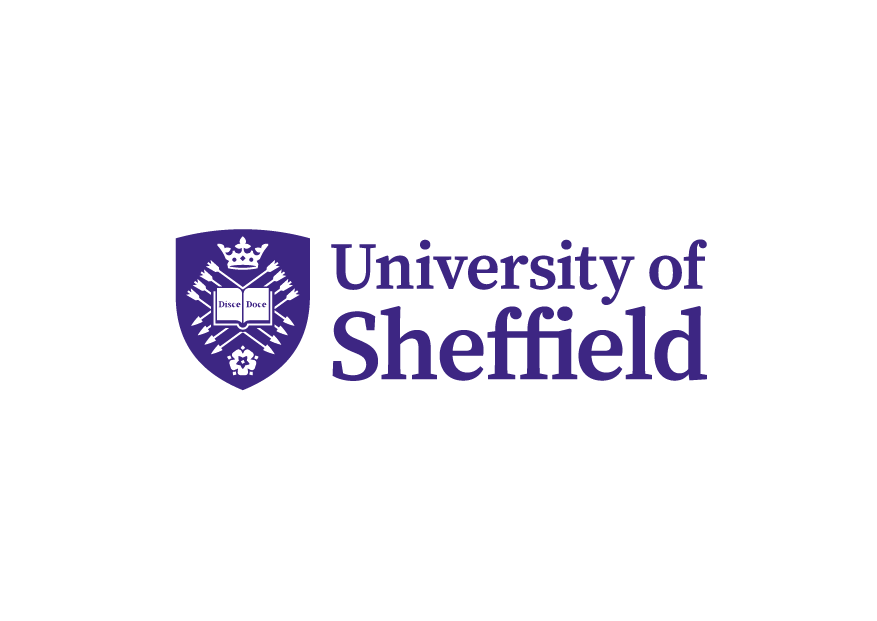 What will it cost?
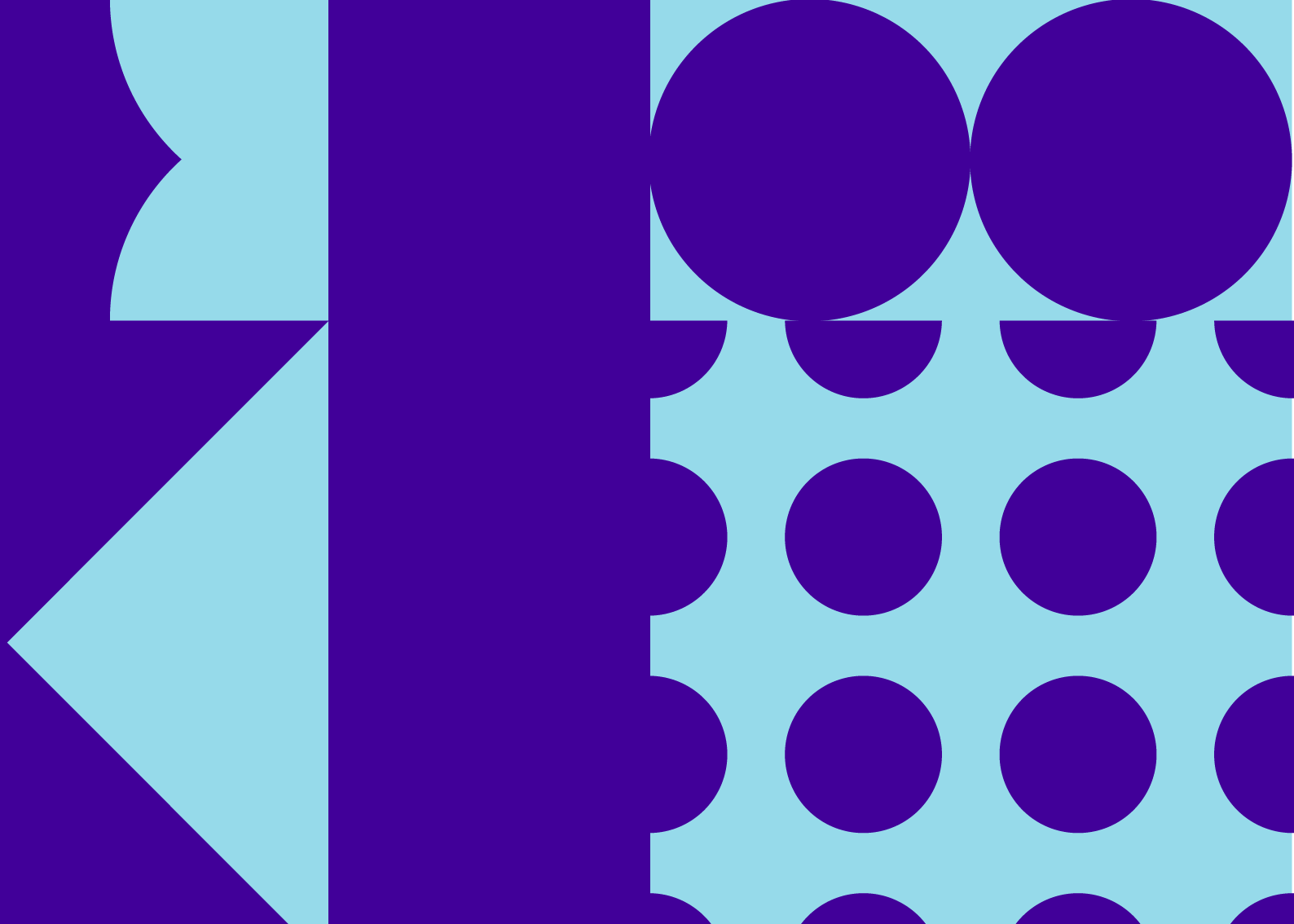 Tuition fee (£9,250 per year):
Covers all essential course costs 

Maintenance costs: 
Accommodation 
Study materials 
Food and drink 
Social activities 

www.sheffield.ac.uk/new-students/tuition-fees
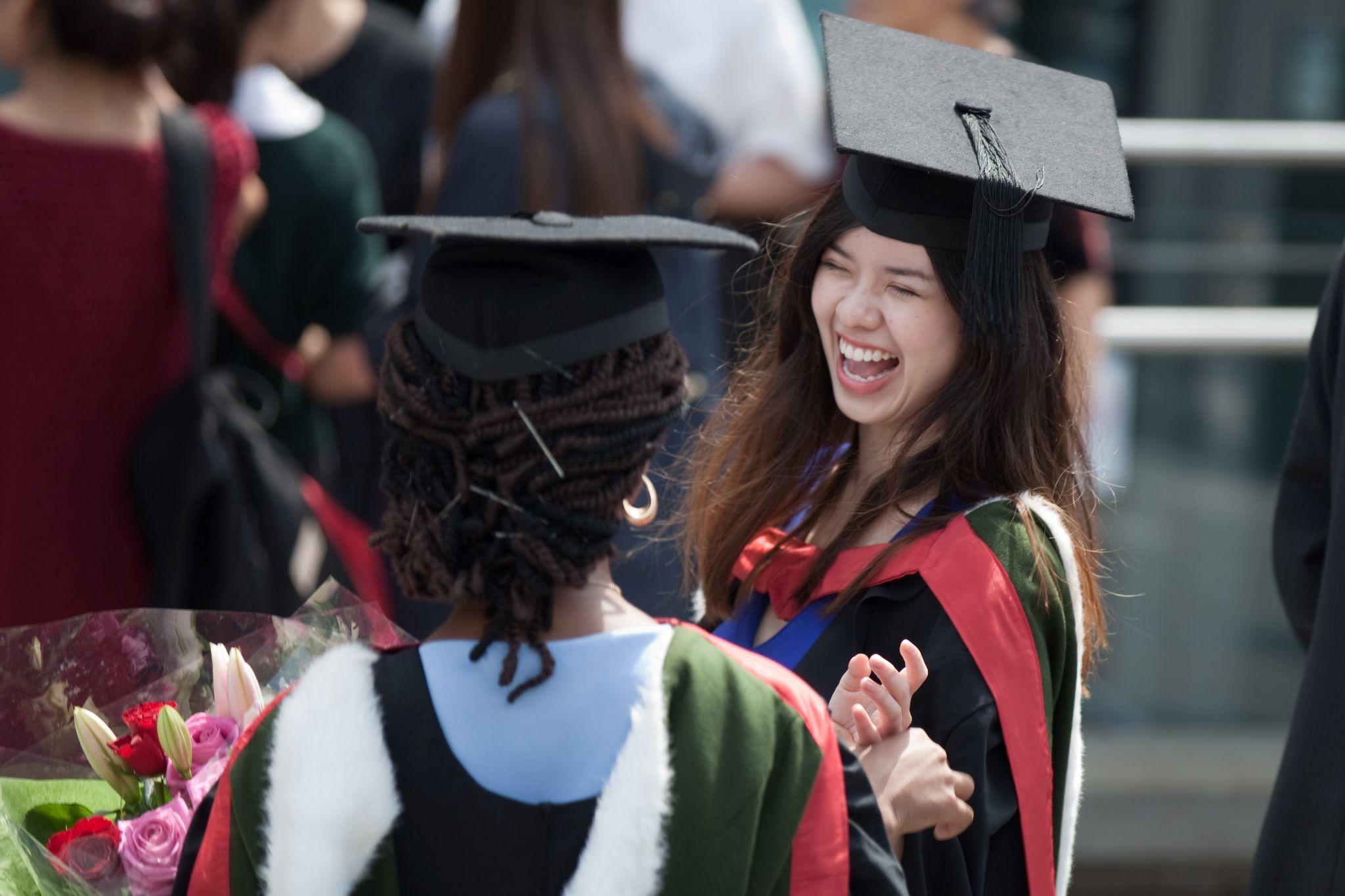 [Speaker Notes: So what will it cost? 

Tuition fee - £9,250 per year
Sometimes essential kit/ trips are covered in tuition fees - this is a good question to ask if you’re still to make decisions on firm and insurance choices

Maintenance costs – including accommodation/rent, study materials, food and drink, social activities, and any bills you have. 
The tuition fee for home fee-paying students is £9,250 (frozen fee rate for 2024-25).
Fees are reduced for the year if you decide to do a year or term abroad or if you do a year in industry. Fees could increase with inflation each year. There is a link there where you can find more information about tuition fees.]
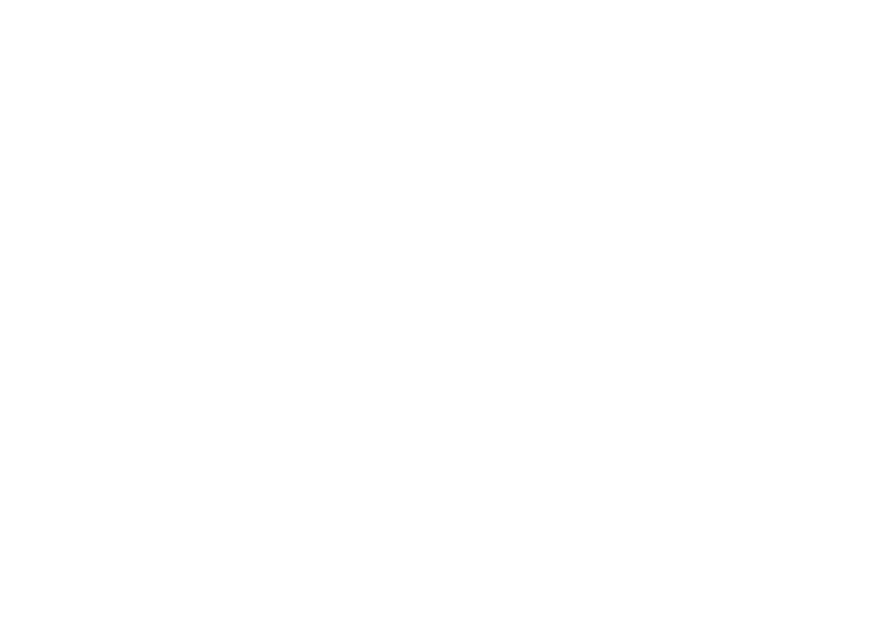 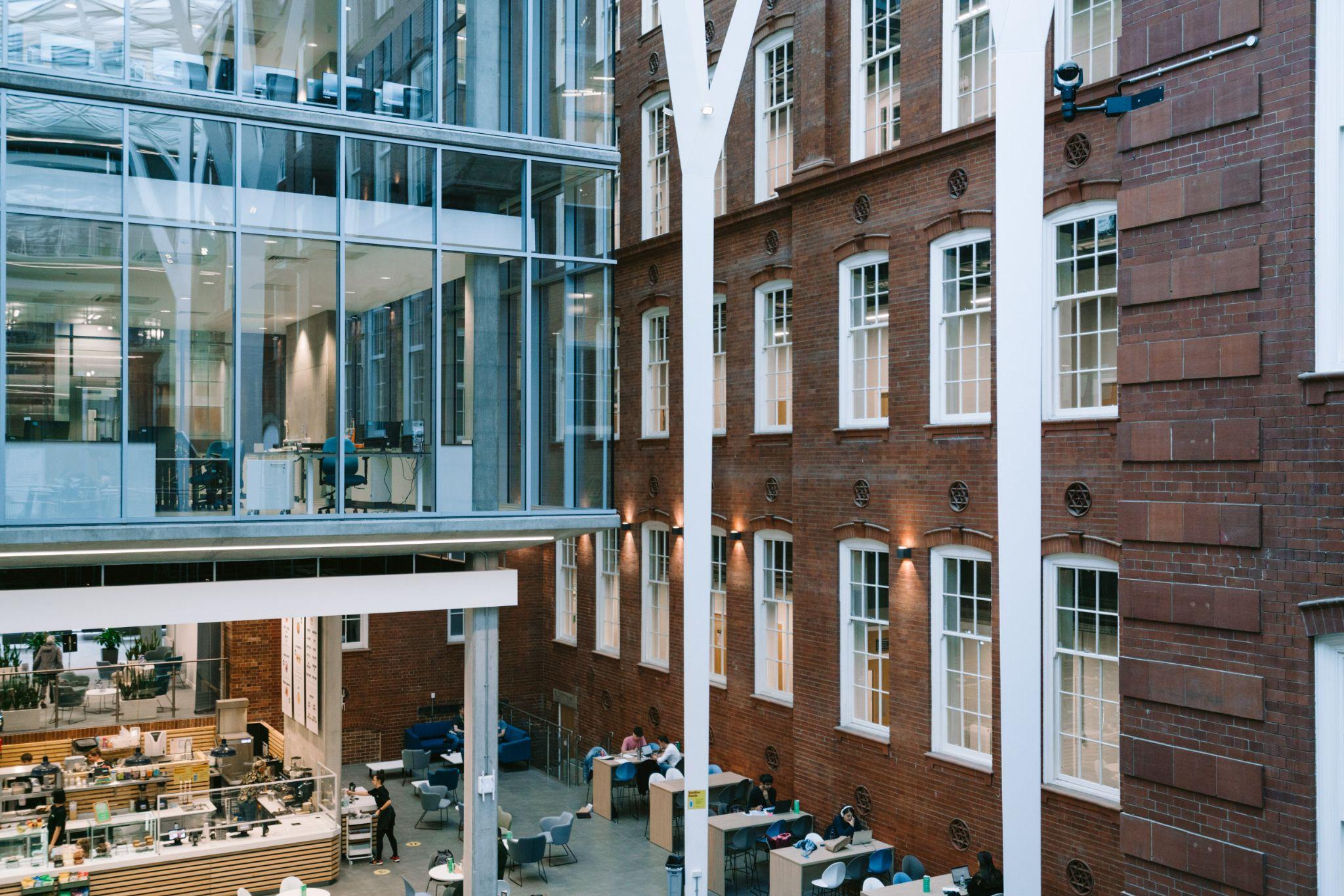 Support from the government.
[Speaker Notes: Firstly I’m going to talk about how Student Finance works in the UK. 

One thing I’d like to mention first of all is that funding for HE gets confirmed year on year by the government and even though we can’t predict the future, one thing we can always guarantee, is that support will always be in place so that students can go to university.

So the information that I am going to present to you today is based on the most up to date information we have at the moment.

There are some grants provided by the government but it is mostly loans]
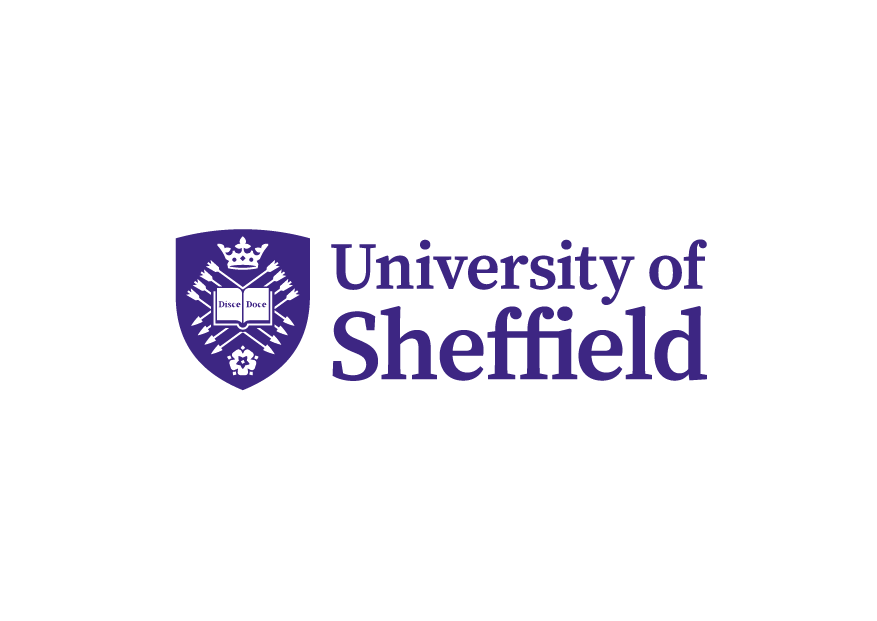 Eligibility
Whether you qualify for student finance depends on:

If you’ve studied a higher education course before
Your nationality or residency status

Visit  www.gov.uk/student-finance/who-qualifies to find out more information on eligibility criteria.
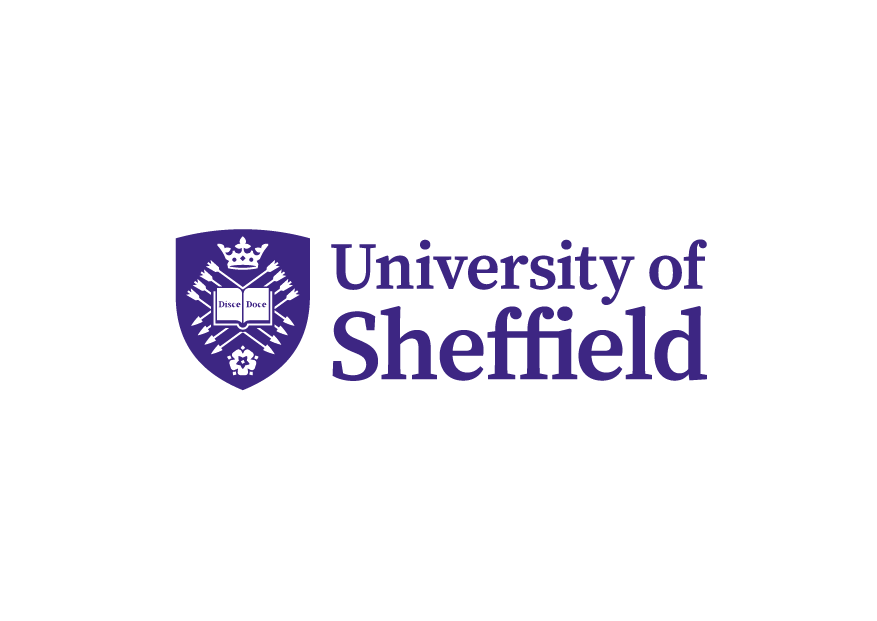 Tuition fee loans
The government will always cover the full cost of your tuition fee each year.
So if the fee rises once you have started your course, the loan will rise to match this.
You won’t pay anything upfront
Not based on your household income
[Speaker Notes: So for your tuition fee loan …

You receive the set amount to cover the amount your university has set out as their fee amount. You don’t physically receive this money, it goes straight to the university in three installments to pay off the fee every year of your course.

Universities can’t increase fees until 2025

You don’t have to pay anything upfront and the money is not linked to household income or where you live.]
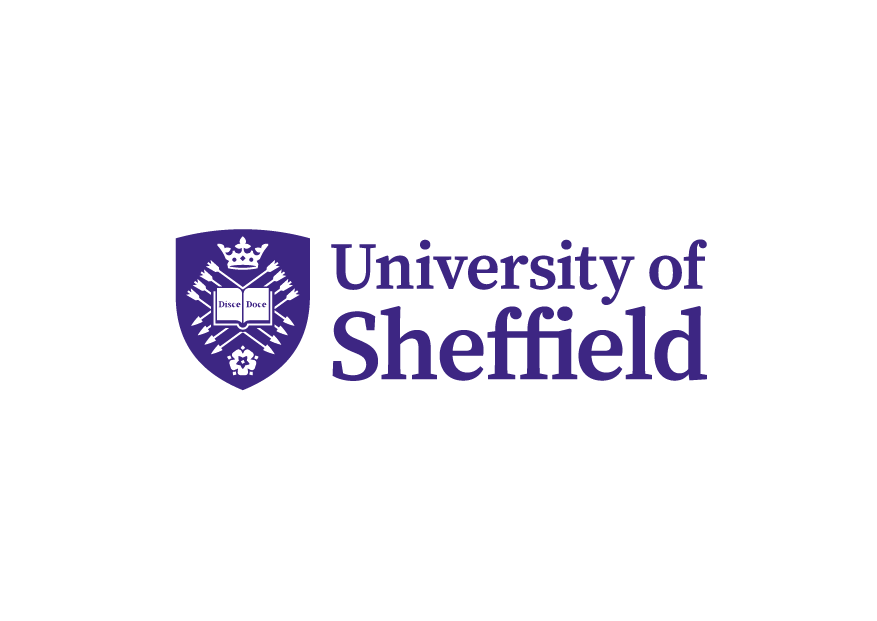 Maintenance loans
To cover maintenance costs:
Accommodation 
Utility bills 
Food
Based on your household income
Different based on location (London)
Different based on whether you live at home (with parents/ guardians), or elsewhere (at university)
[Speaker Notes: Then as I mentioned previously, you receive a maintenance loan and this counts towards your living costs.

So your maintenance loan is based on household income, unlike the tuition fee loan. Your receive this money in 3 instalments – 1. at the start of your course 2. around Christmas and 3. at Easter.

This money contributes towards your accommodation, travel, books etc and everyone who attends university gets something, however you may find that it does not cover it all. You will be able to check the amount of Maintenance Loan you’re eligible for, depending on your household income, on the Student Finance website, or when you make you application for Student Finance online. 

One thing I’d like to mention, if you choose you study abroad or do a year in industry as part of your degree, your tuition fee is reduced and you will still receive your maintenance loan.]
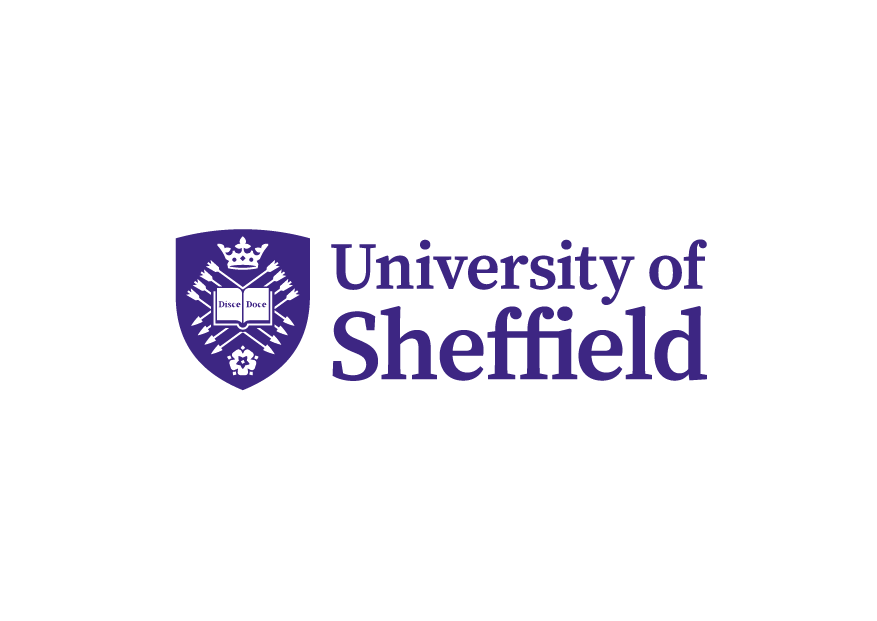 www.gov.uk/student-finance-calculator
Maintenance loans in England 2023/24
[Speaker Notes: These are the figures that relate to 2023 entry – government funding is not usually confirmed until after December / in early spring.
The loan is based on household income – the lower your income, the more you receive, but everyone who is eligible can receive some support.
The minimum amount you’ll receive if living at home is £3,698; if your household income is £58,291 or more, then this is what you’ll receive.

The minimum amount you’ll receive if living away from home (outside London) is £4,651; if your household income is £62,343 or more, then this is what you’ll receive.

If you’re 60 or over on the first day of the first academic year of your course, full-time students only, you can apply for a Loan for Living Costs of up to £4,221, depending on your household income. Your loan will be reduced by £1 for every £4.51 of household income over £25,000, up to £43,812. If your household income is more than this you won’t get any Loan for Living Costs.]
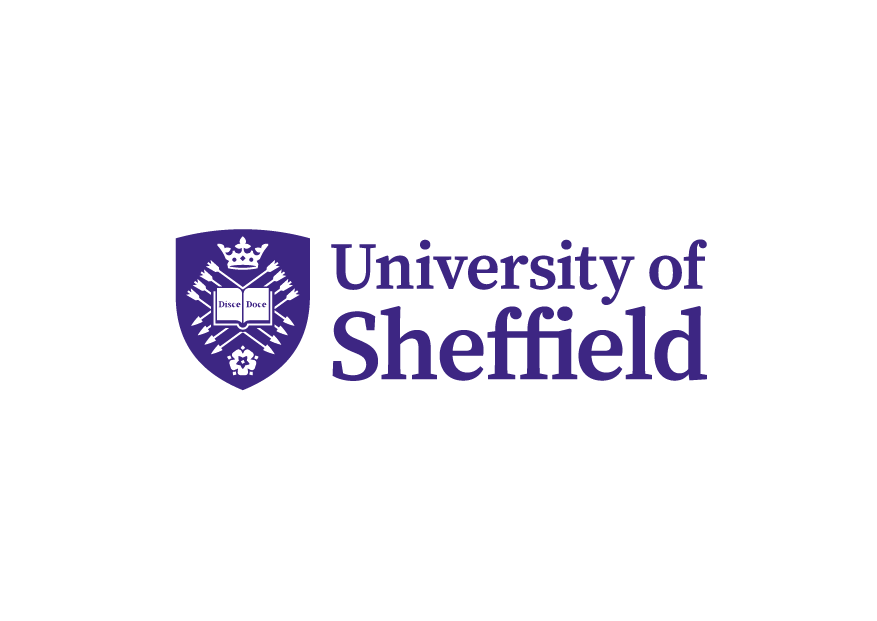 Applying for Student Finance
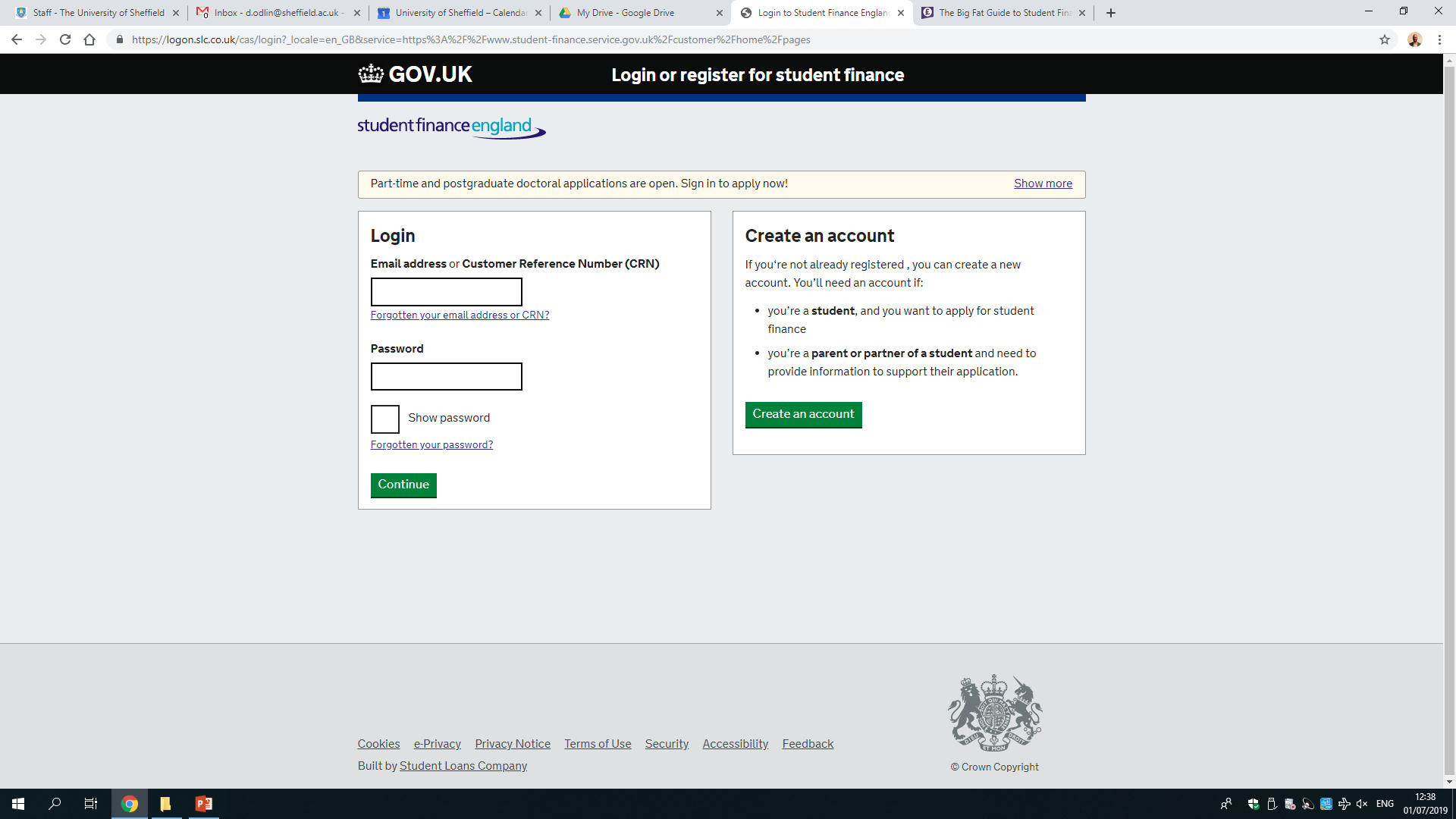 Apply in the spring before you start your course, or as soon as possible after that.
www.gov.uk/apply-online-for-student-finance
[Speaker Notes: You apply for your student loan through the student finance England website and not through UCAS. You complete your application online around the March before your year of entry. Applications open in March 2023.

The system is very straight forward and much simpler to what it was say 5 years ago. Even if you are not sure about if or when you want to go to university, you still need to make your application as you are not tied into anything if you choose not to attend that year. Can easily edit your application if you don’t go to your first choice University

Important to meet the deadline too = SFE guarantee to have all your finance in place by the time you start your course
You do not need to have a firm place at a university to student finance- apply earlier
DSA- Currently it is talking 3 months+ to process a DSA application 
UCAS will normally send updates ‘student finance applications are now open’ - applications for any government funding
Tuition fee loan needs to be applied for every year of study - useful to apply with an email address that you will be able to access after you have left school/ college
Perhaps a professional email address you have made for your UCAS application


https://studentfinance.campaign.gov.uk/ is a good website for parents supporting anyone applying]
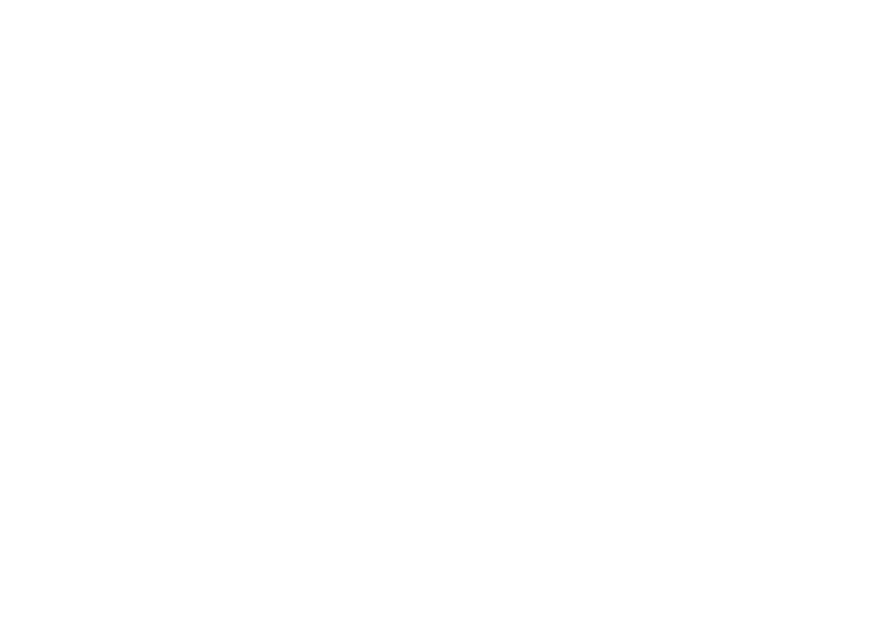 Student loan repayments - 3 things to know
1 You only start repaying after you graduate.
2 The amount you pay each month depends on  what you earn, not what you owe.
3 You don’t pay anything until you earn more than £25k a year.
[Speaker Notes: So your student loan is made up of your tuition fee loan and your maintenance loan combined at the end of your degree.

Repayments start the April after you leave university and only when you are earning over £25,000. This means that for whatever reason in your working life your salary goes under the threshold amount, you will stop paying your student loan.

When you start to repay your student loan, there will be interest charged however it is important to mention that the interest rate is much lower than a bank loan. 
And anything that is unpaid after 40 years is written off.]
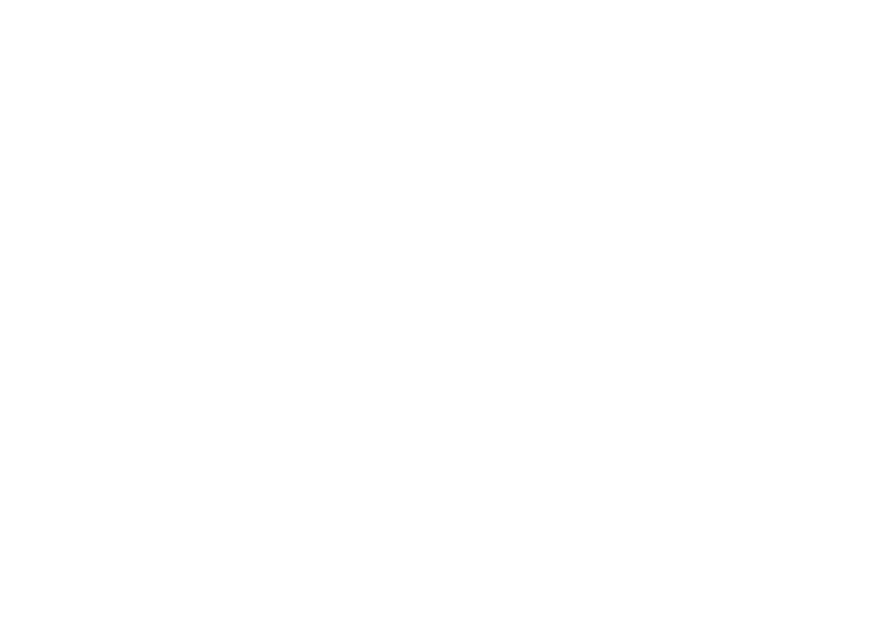 Student loan repayment
Repayment starts:
The April after you leave university 
When you are earning over £25,000 a year
Interest will be generated on a student loan when the first installment is paid. 
Anything unpaid after 40 years is written off
Tuition fee loan 
+
Maintenance loan
= Student loan
[Speaker Notes: So your student loan is made up of your tuition fee loan and your maintenance loan combined at the end of your degree.

Repayments start the April after you leave university and only when you are earning over £25,000. Repayments are currently calculated as 9% of any income above this.This means that for whatever reason in your working life your salary goes under the threshold amount, you will stop paying your student loan.
Eg income = £28,000. Income above £25,000 = £3,000. 9% of £3,000 = £270, £22.50 a month.

When you start to repay your student loan, there will be interest charged however it is important to mention that the interest rate is much lower than a bank loan. 
And anything that is unpaid after 40 years is written off.



The interest rate will normally be based on the Retail Price Index (RPI).

The student loan from the government is different to usual loans. The loan is never passed on to anyone else; no one else will ever be responsible for paying it back. Also, it doesn’t have a negative effect on your credit rating – so when you apply for mortgages or credit cards in the future, the balance of your student loan won’t be considered. 






https://www.gov.uk/apply-online-for-student-finance]
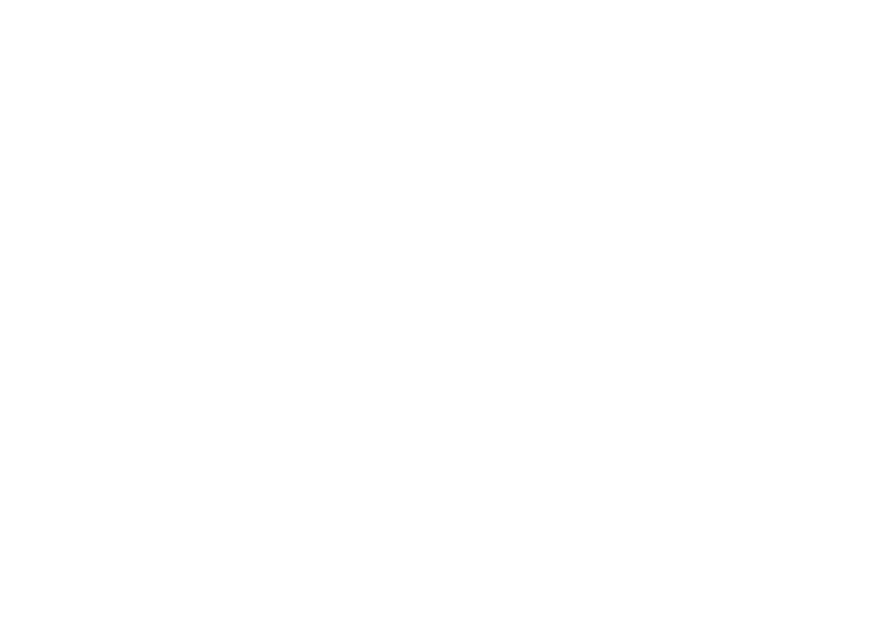 Interest
A student entering a three-year course could see their debt reduced by up to £11,500 at the point at which they become eligible to repay
In real terms, students now won’t repay more than they borrow
This is updated every September, using the RPI from the previous March. 
The amount of interest you’re charged doesn’t affect the amount you’ll repay each month.
Interest is charged on your student loan from when the first installment is paid. The interest rate is set at RPI.
[Speaker Notes: The interest rate is based on the Retail Price Index or RPI, which measures changes to the cost of living in the UK. The interest rate is updated once a year in September, using the RPI from March of that year.
RPI (retail price index) is essentially a measure of inflation

It’s important to remember that the amount of interest you’re charged doesn’t affect the amount you’ll repay each month. How much interest you’re charged depends on your circumstances.]
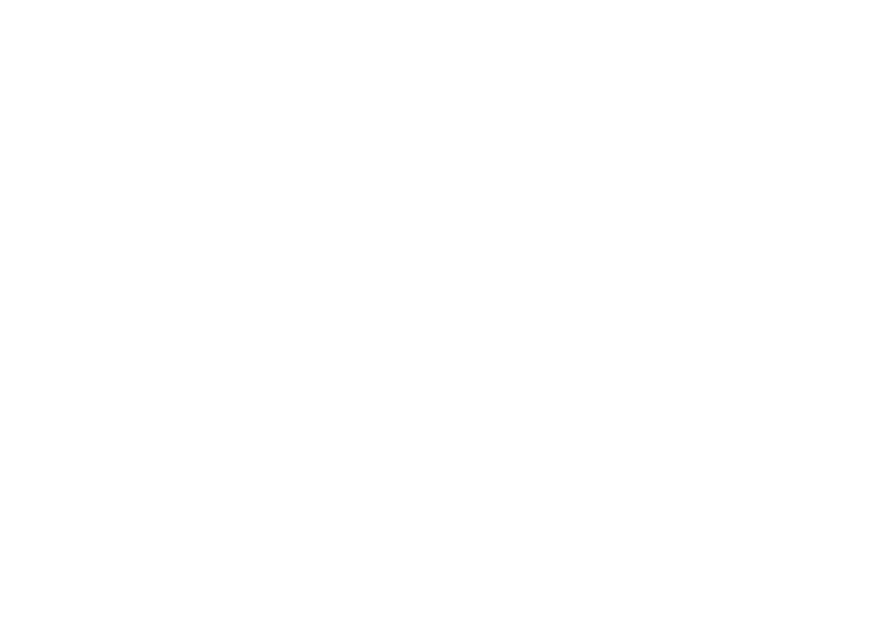 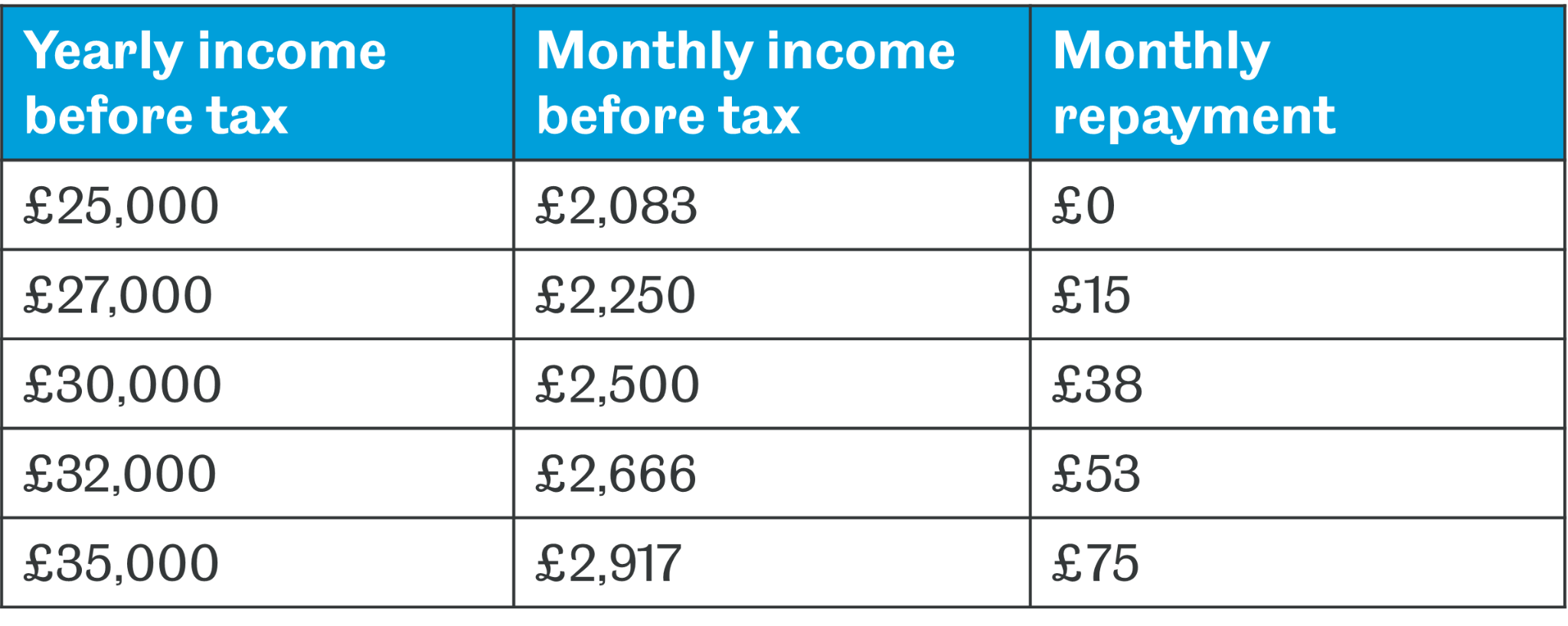 Repayments
Repayments are calculated as 9% of anything earned above £25,000
Repayments are always based on what you earn- not what you owe. Most people never pay it all back.
[Speaker Notes: Your student loan is designed to be affordable and the amount you pay is in reflection to the amount you earn. Therefore if you wage increases – your loan will increase. Likewise, if your wage reduces, your loan will reduce.

So if you earned £28,000 per year, with a monthly income of £2,333 before tax, you would pay £5 per month for your student loan repayments.]
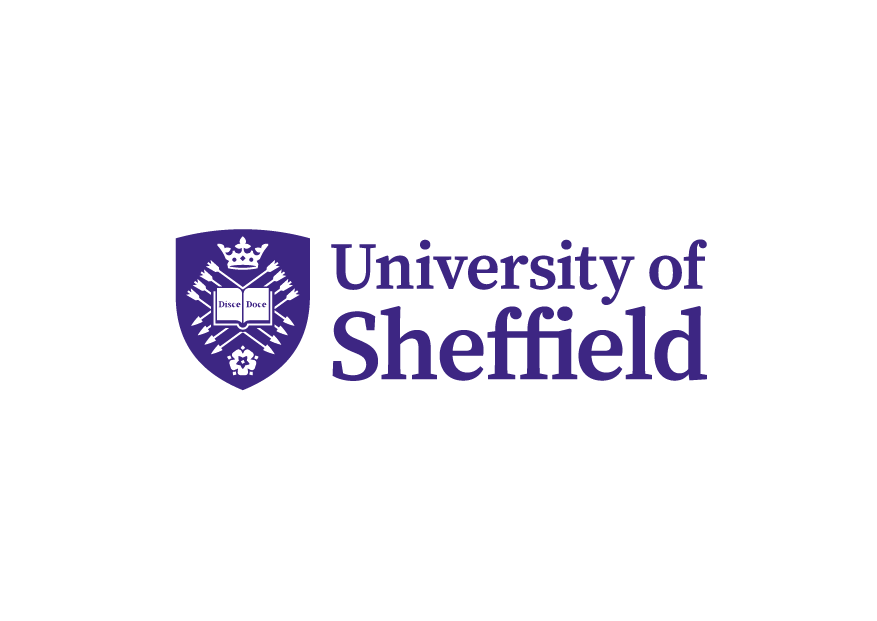 How will I pay?
Monthly student finance repayments are managed by your employer.

The money will come out of your wages before they even get to you. 

If you’re self employed, HMRC will work out how much you need to pay from your tax return, and you’ll pay at the same time you pay your tax.
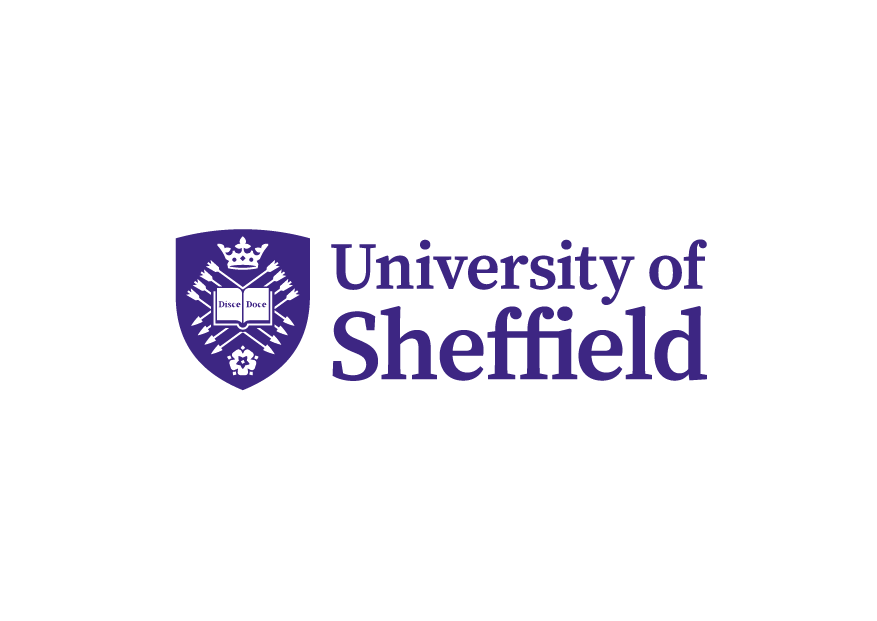 Can I pay if off early?
Yes you can, but you need to ask yourself if it’s really a wise use of your money
The majority of people will never pay off their student loan, and as it is a manageable deduction from your wages you may barely even notice you’re paying it off. 
You can make a repayment to the Student Loans Company at any time, with no penalty for early repayment. 
There are no debt collectors for student loans!
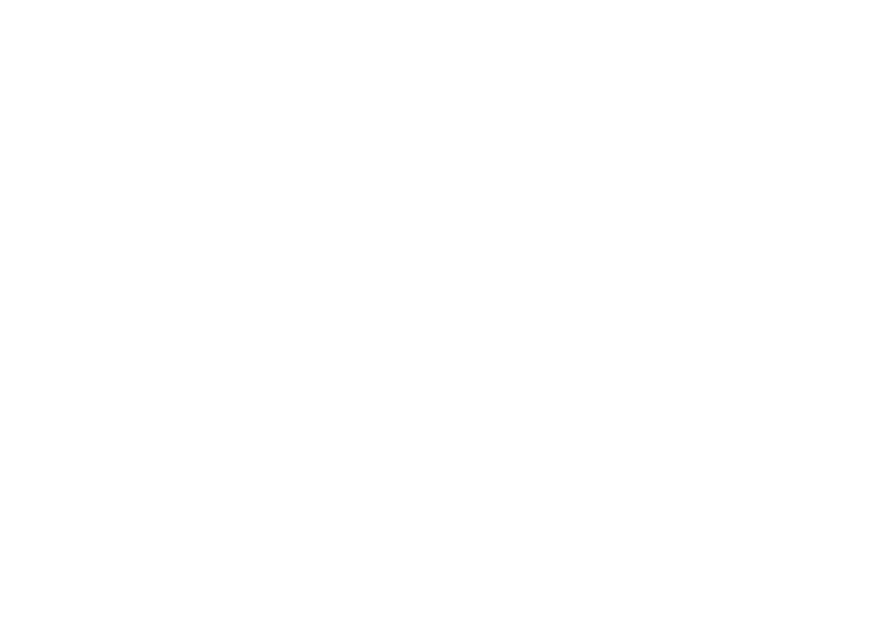 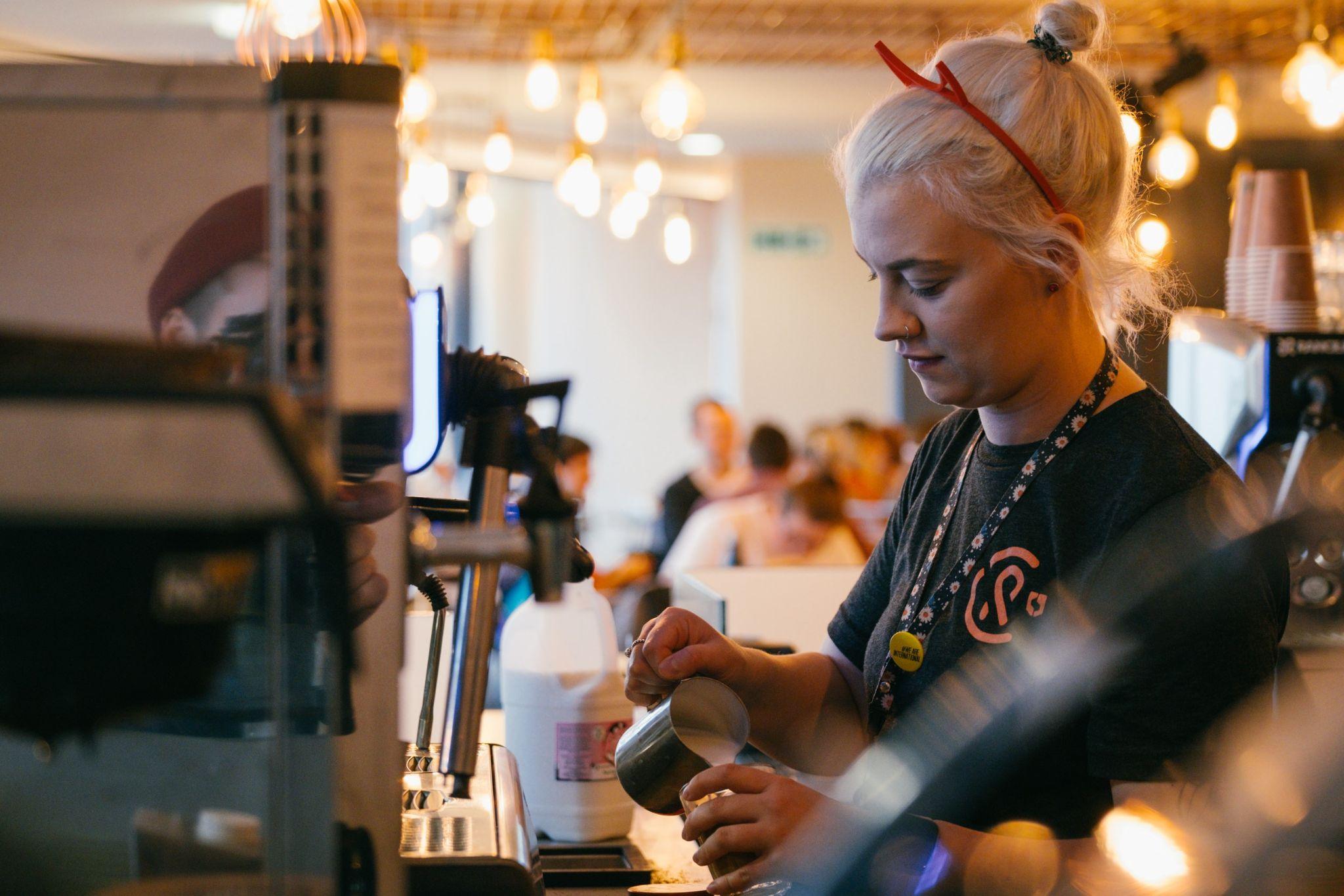 What are some other sources of income whilst studying?
[Speaker Notes: Firstly I’m going to talk about how Student Finance works in the UK. 

One thing I’d like to mention first of all is that funding for HE gets confirmed year on year by the government and even though we can’t predict the future, one thing we can always guarantee, is that support will always be in place so that students can go to university.

So the information that I am going to present to you today is based on the most up to date information we have at the moment.]
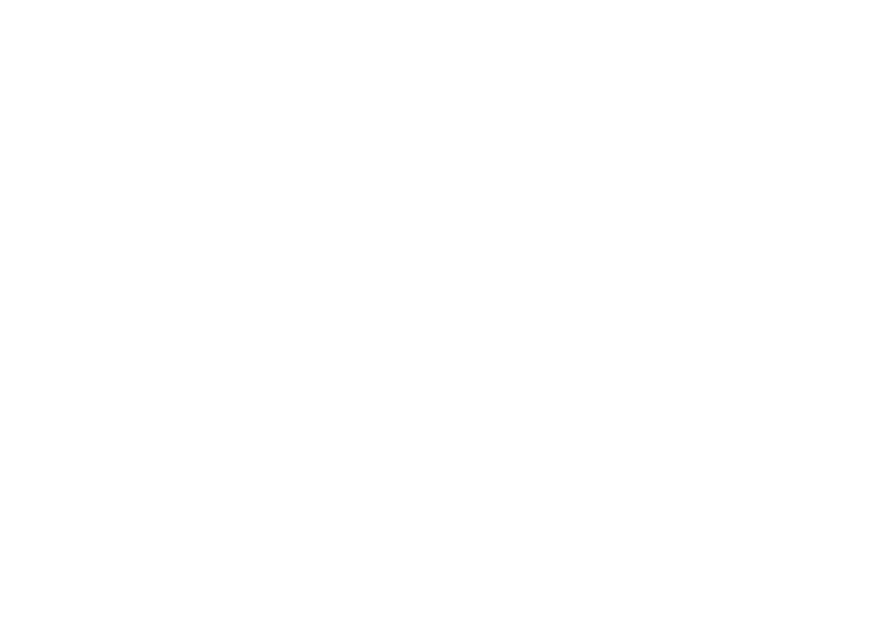 Scholarships
Part time work
Money
Disabled students allowance
Bursaries
Work for the University
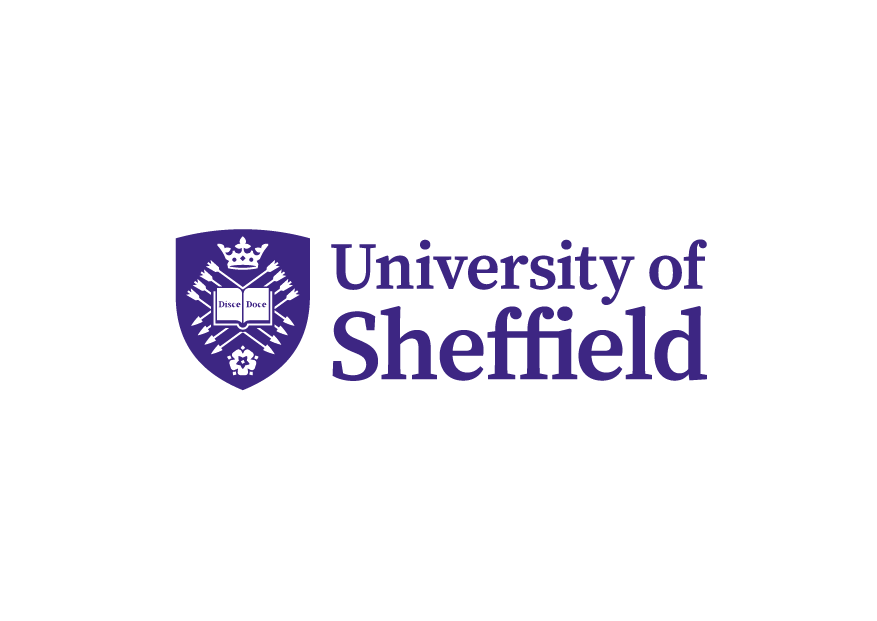 Funding from the University of Sheffield
The other main area of support available is from the University, from us if you choose to come to study here.
Our support can change each year too.
A key thing about support from our University is that the awards don’t have to be repaid and they won’t affect the amount of student loan that you can get.
The funding comes in two forms: bursaries and scholarships
[Speaker Notes: The other main area of support available is from the University, from us if you choose to come to study here.

Our support can change each year too.

A key thing about support from our University is that the awards don’t have to be repaid and they won’t affect the amount of student loan that you can get.

The funding comes in two forms: bursaries and scholarships]
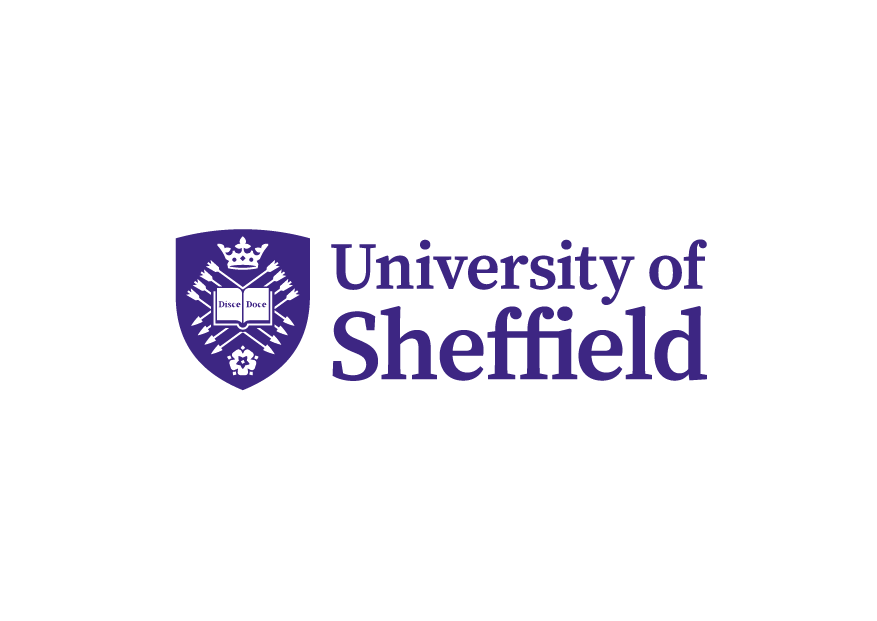 Sheffield Bursary Scheme
This is non-repayable and you will receive it each year.
The University uses the details submitted to Student Finance and UCAS.
There are 3 main areas of eligibility.
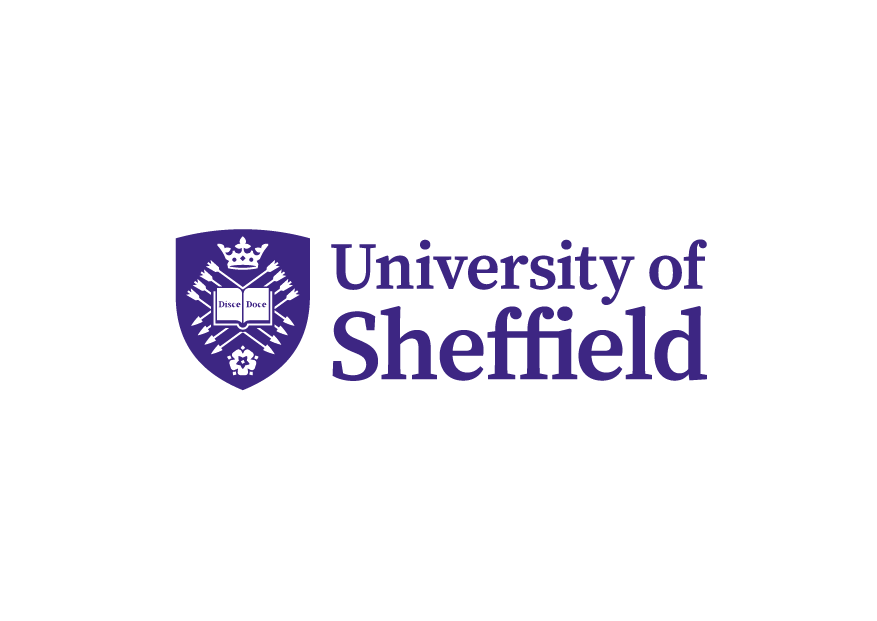 Sheffield Bursary Scheme
You can get either of these awards but not both.
1) Some of the bursary is based on your household income. 
2) If your household income is £25,000 or less per year and you live in one of the country’s most deprived areas (as defined by the government), you could receive £250 on top of any other financial support that you receive.
3) If you live within the Sheffield City Region in an area where it’s not common for people to go to university and achieve ABB or higher at A Level, you could receive £250 on top of any other financial support that you receive. This award does not take household income into account.
[Speaker Notes: There are additional elements to our bursary scheme which factor in your postcode and the grades you have achieved.

If your income is £25,000 or less and you live in one of the more deprived areas in the country, you could receive an additional £250 per year.

If you live within the Sheffield City Region in an area where it’s not common for people to go to university and achieve ABB or higher at A Level, you will receive £250 on top of any other financial support that you receive. This award does not take household income into account.

But you can only receive one or other these two postcode awards, not both, so our maximum bursary which consider household income and postcode for next year is £1,250 per year.]
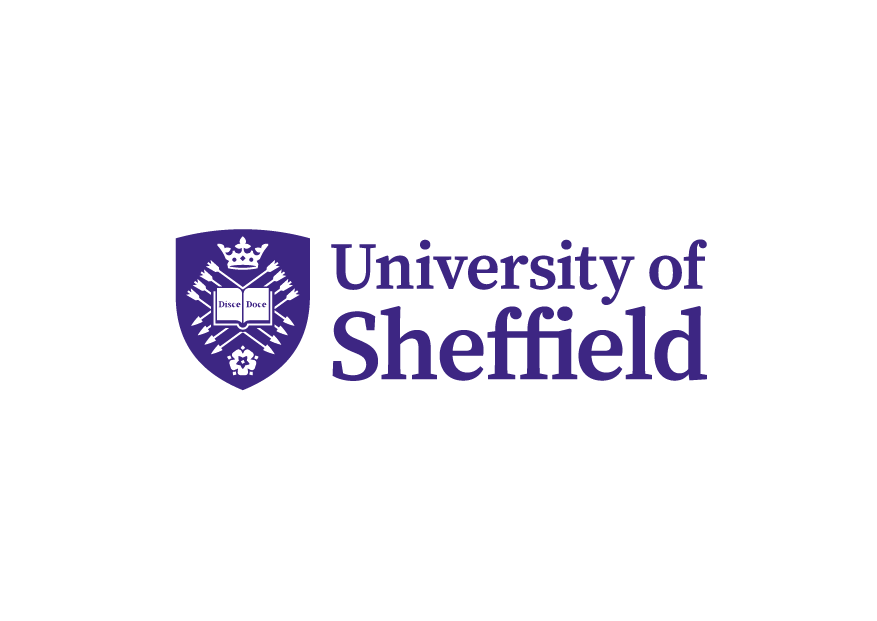 *Care leavers and estranged students must be under 25 on the first day of their course.
Enhanced bursaries
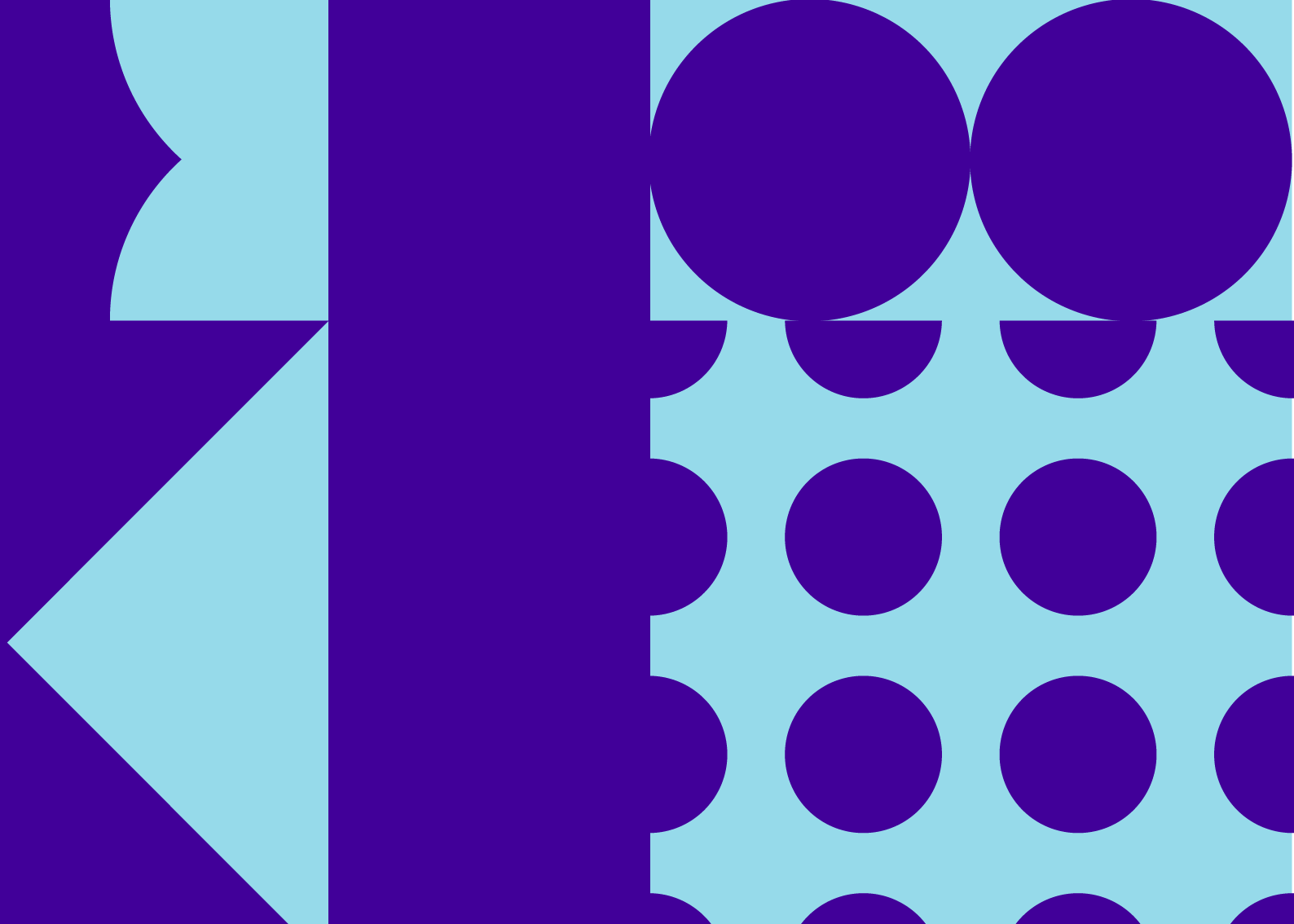 These replace the University of Sheffield Bursary scheme.
Care leavers and students estranged from their families can apply for enhanced support of up to £10,000 per year (up to £5,000 for part-time students).*
Students who have caring responsibilities can apply for enhanced support of £4,500 per year (£2,250 for part-time students).
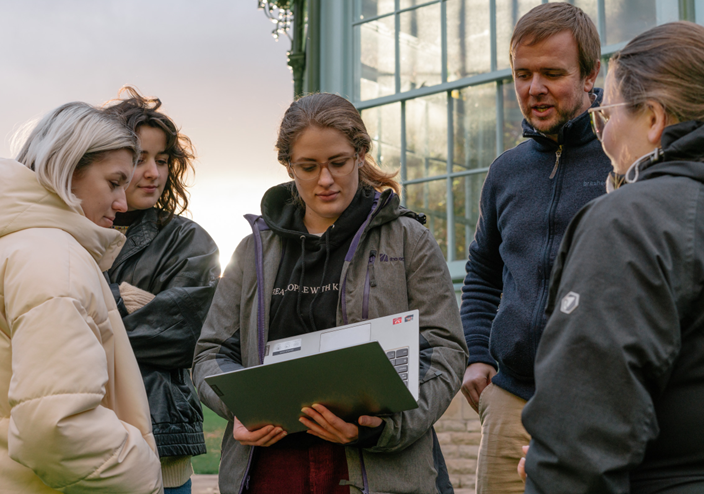 [Speaker Notes: We also have enhanced bursaries available for students who:
●Have come from care (known as care leavers)
●Are estranged from their families (in other words, who have no contact and won’t be able to rely on financial support from them)
●Have caring responsibilities
●
These are instead of University of Sheffield Bursary Scheme.
Care leavers and students estranged from their families can apply for an enhanced support of up to £10,000 per year - half that amount for part-time students. If a care leaver or an estranged student, you must be under 25 on the first day of your course. The reason it is ‘up to’ is because how the award is paid depends on where you choose to live. If you live in University accommodation you will receive a bursary of £4,500 in two instalments, plus have your accommodation fees paid by the University. If you choose to live in private accommodation, you’ll receive £10,000 in four instalments.
•
Students who have caring responsibilities can apply for enhanced support of £4,500 per year - and again, half that amount for part-time students.]
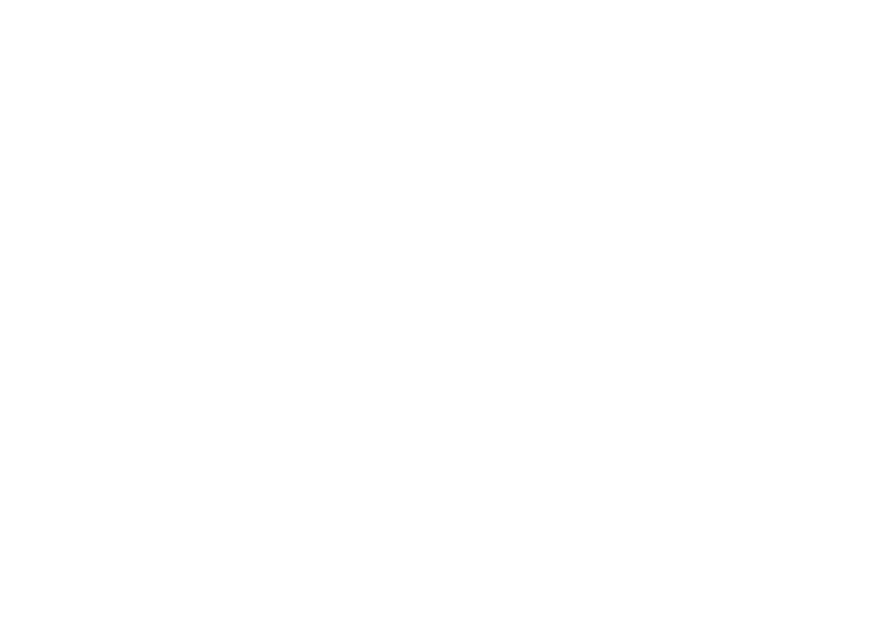 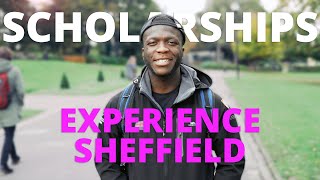 [Speaker Notes: We also have a range of scholarships available.
Whilst you are automatically assessed for a bursary, you need to apply for a scholarship – and there a limited number available.
As with bursaries, there are some criteria to meet, and they may be related to your household income, your background, your grades, or your course. There are deadlines to apply for these scholarships, and there are no guarantees that you will be awarded one.
The screen shows a number of awards we have available centrally and most scholarships are open to the majority of students on the majority of courses. More information is available online – ESS and GSES usually open around November.

Types of scholarships available:
Experience sheffield scholarship
Global summer experience scholarship
Sports scholarships
Departmental awards

See more at: www.sheffield.ac.uk/undergraduate/fees-funding/additional]
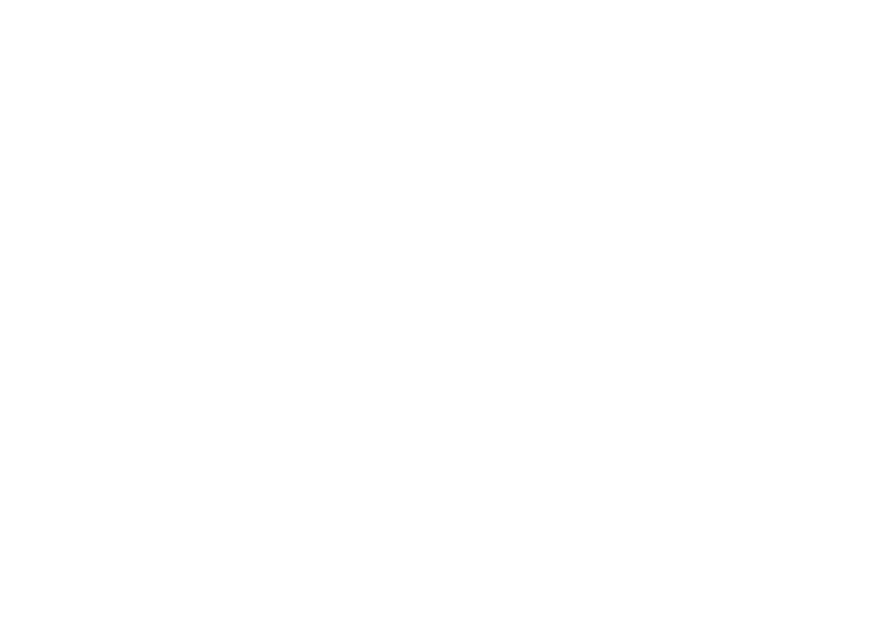 sheffield.ac.uk/funding/calculator
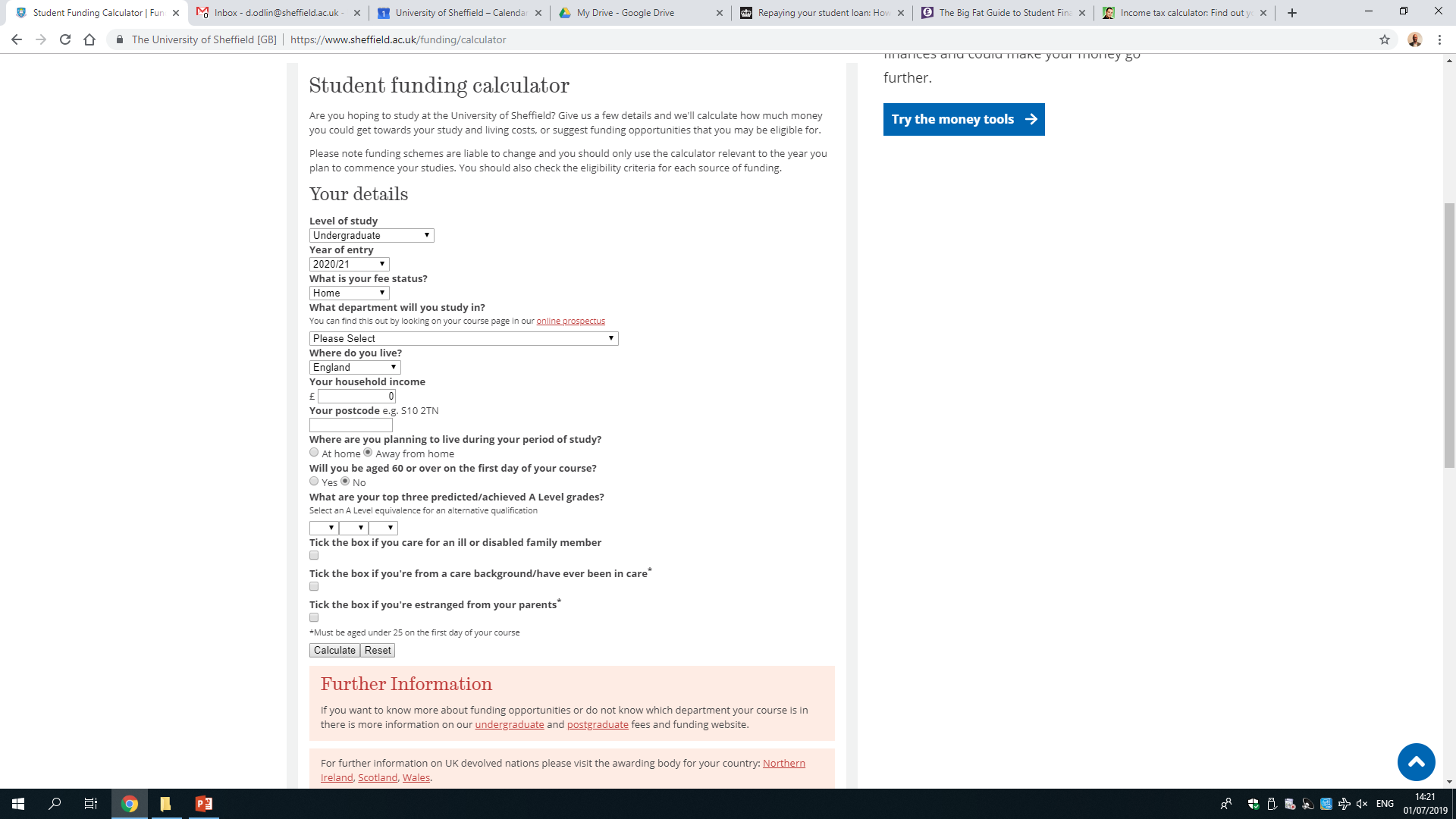 How much will you get?
[Speaker Notes: An easy way to check for what you are eligible for is to complete the student finance calculator using the link above.

This will give you an idea of how much you will get if you do choose to come to university]
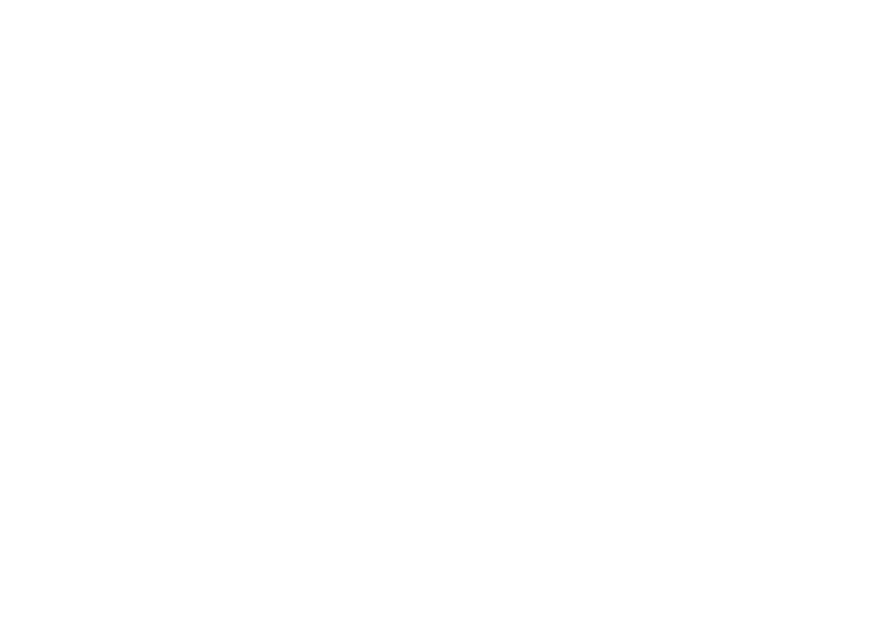 Part- time work
Supplement the student loan
Income and invaluable experience plus confidence
The Student Jobshop can help students find part time work
The University is also a regular employer of students
[Speaker Notes: If you are concerned about having enough money during your time at university, another great way to get extra cash is to get a part time job alongside your studies. A large number of students will look to supplement their student loan with part-time work. Not only does it provide an income stream, but it also provides invaluable experience and confidence. The Student Jobshop can help students find part time work during term time, vacations and for placement years. The University is also a regular employer of students in a variety of roles with generous pay.

Most courses enable you to do this and it is something that is encouraged in order to gain experience and confidence to add these experiences to your CV.
The Student Jobshop can help students find part time work during term time, vacations and for placement years. 
The University is a regular employer of students too and pay generously for work to be carried out to work around your studying and exams at uni.]
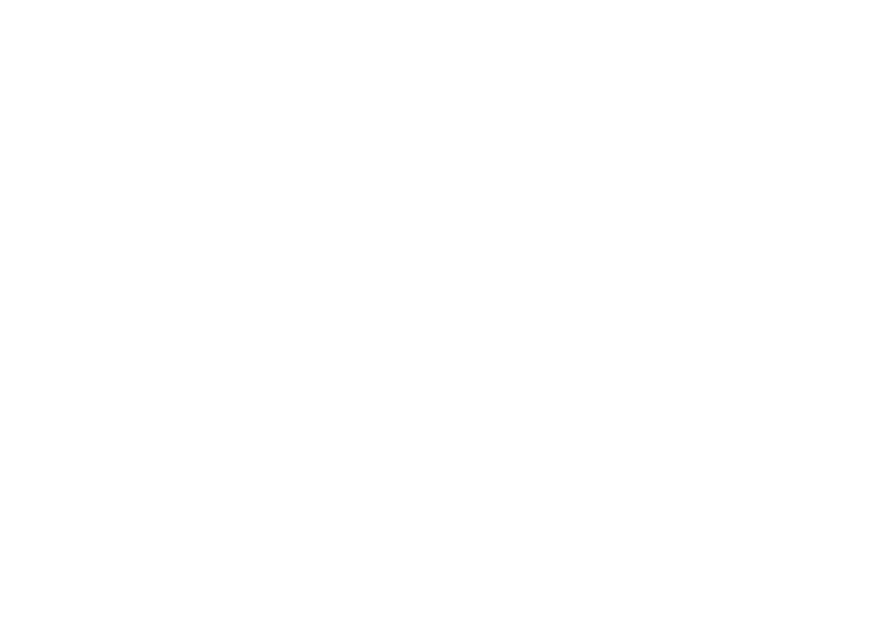 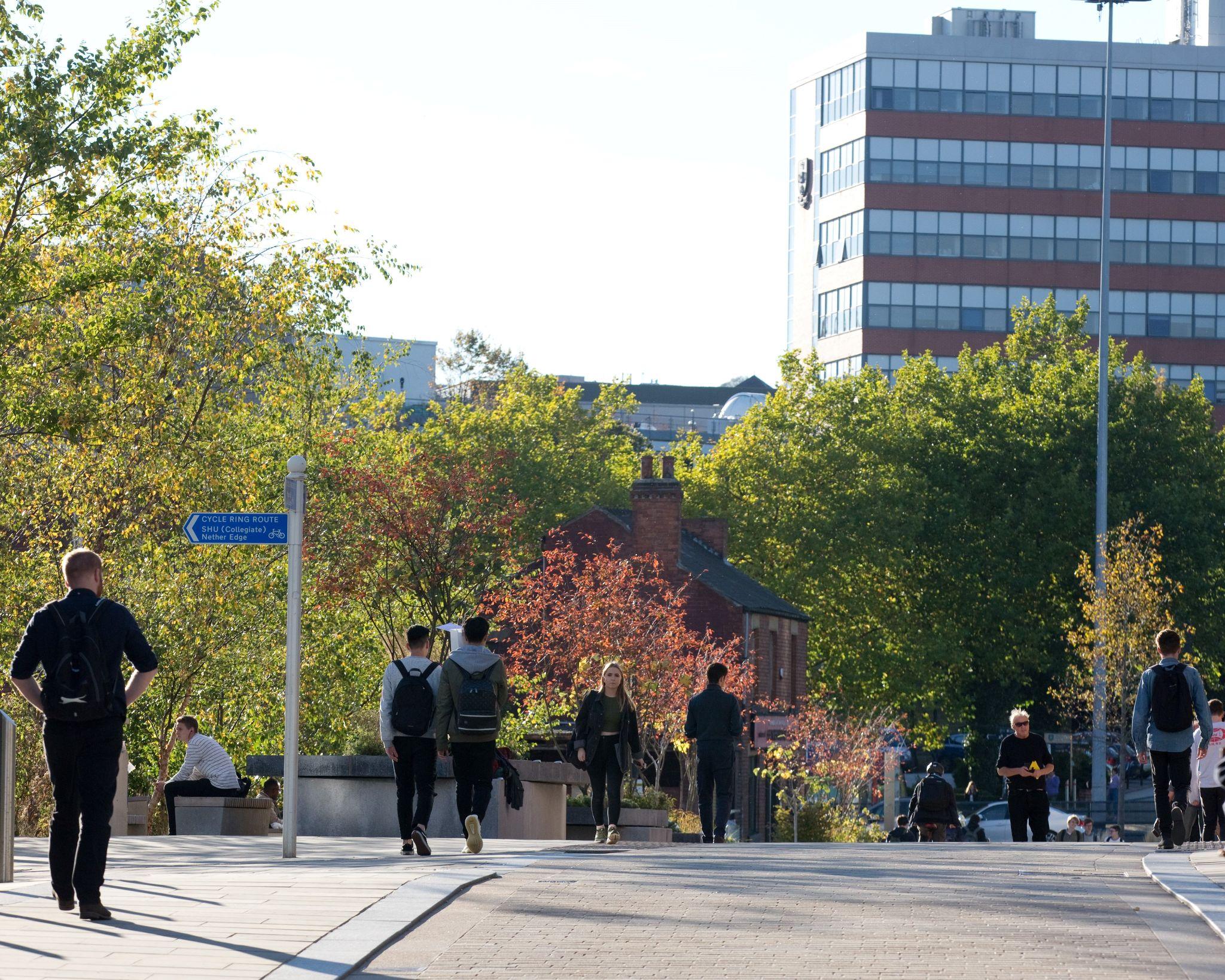 Managing your money.
[Speaker Notes: Apart from tuition, what else do you need to pay for?]
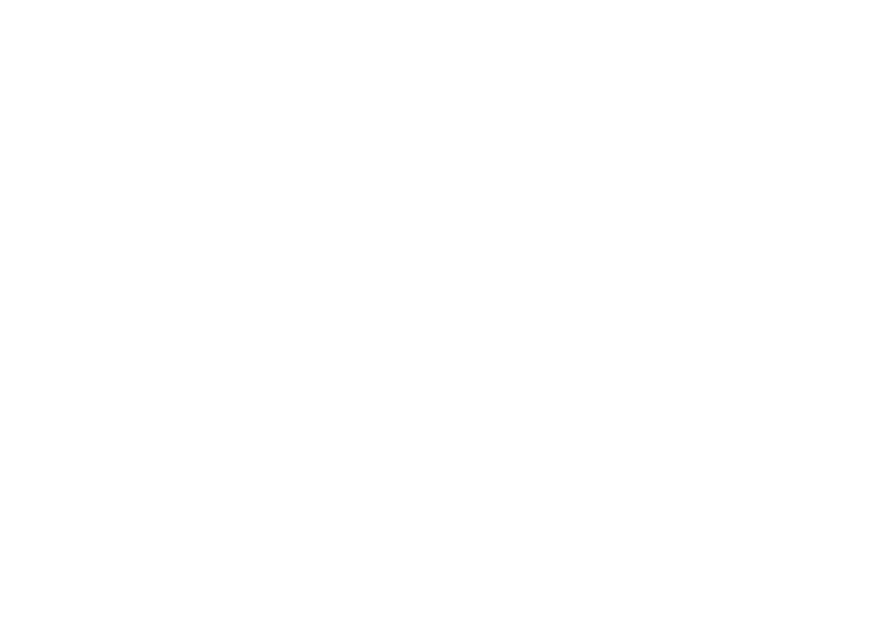 Apart from tuition, what do you need to pay for at university?
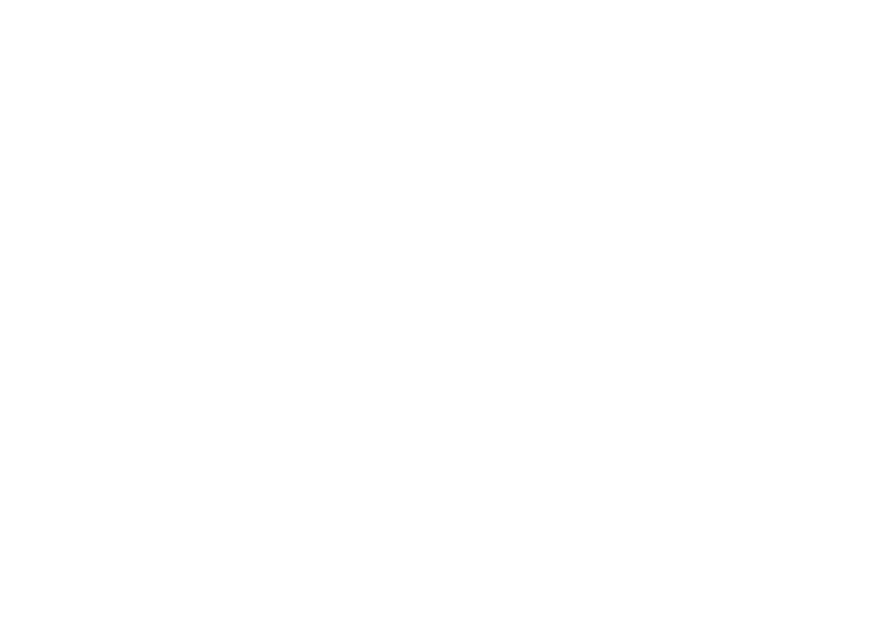 Contents insurance
Rent
Gas/Electric
Bills
TV license
Internet
Phone
Water
Council Tax
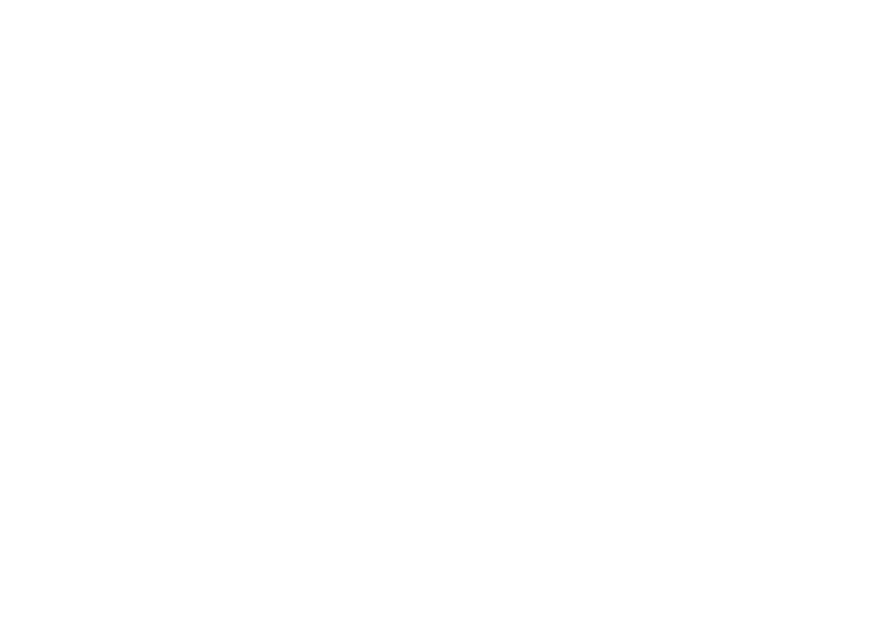 Toiletries
Course materials
Food and drink
Essential items
Household items
Laundry
Transport
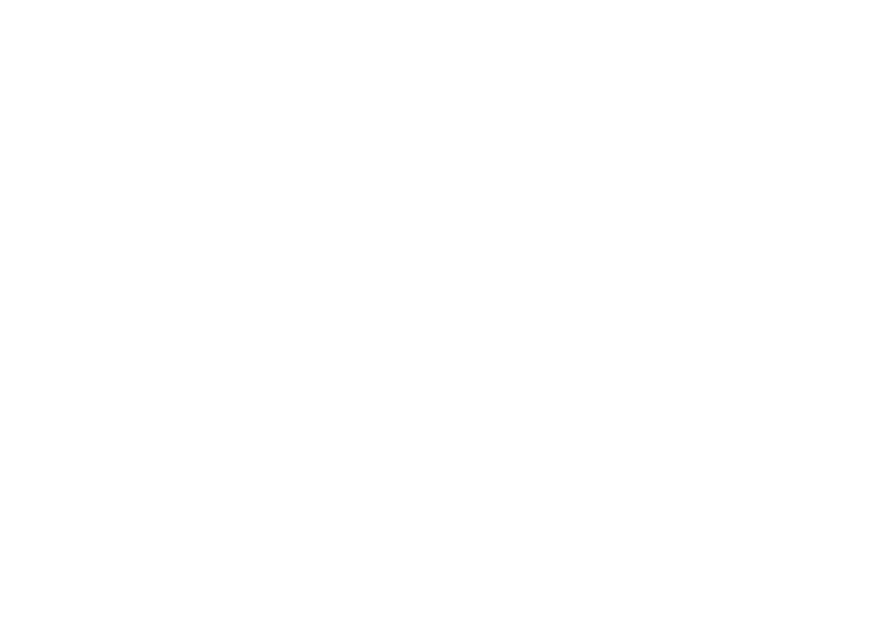 Societies
Gym
Nights out
Hair and Beauty
Extras
Shopping/ Entertainment
Sports
Subscriptions
Eating out
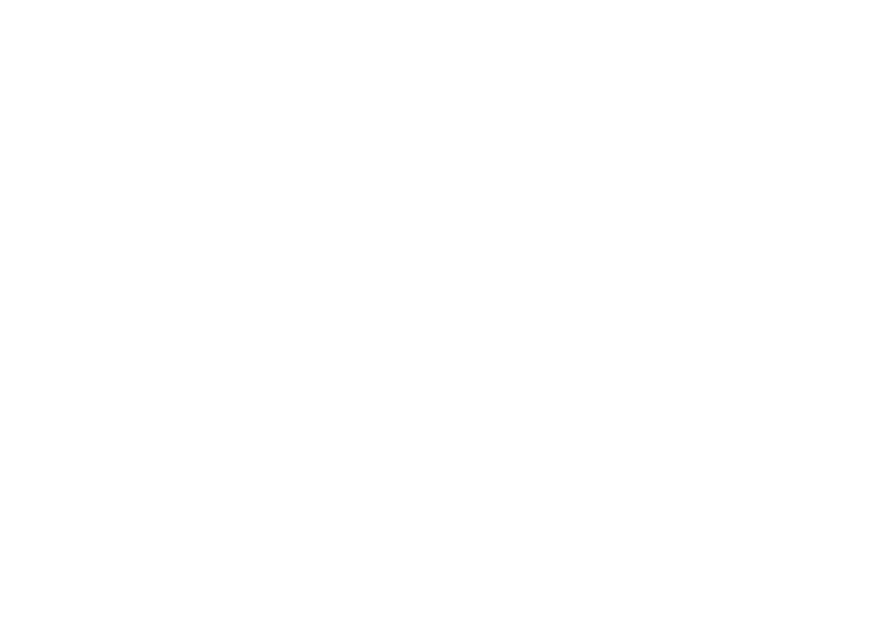 Holidays
Birthdays
Freshers week
Christmas
Big extras
One-off purchases
Festivals
Shopping/entertainment
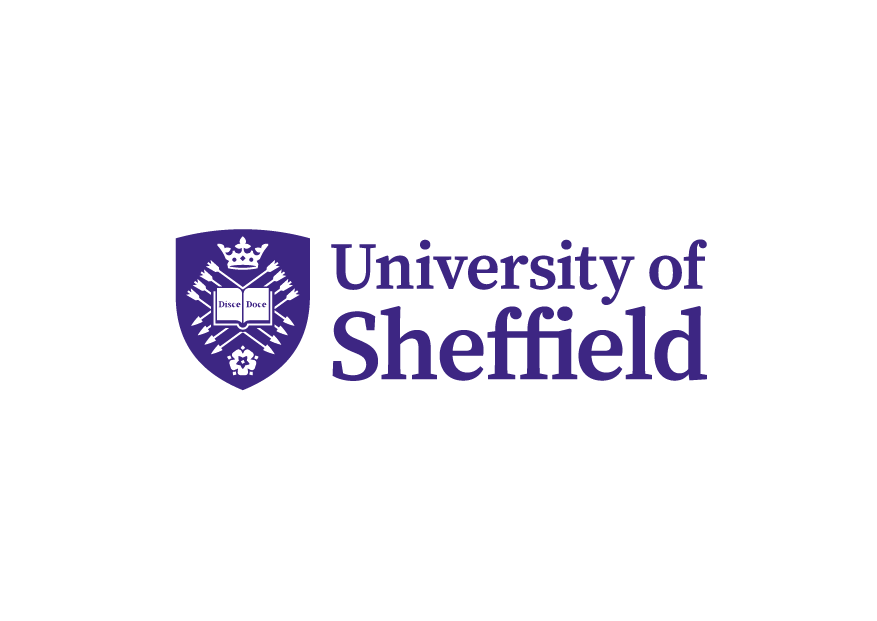 Managing your money
The most important factor is knowing what money you have coming in, and what money is guaranteed to go out
[Speaker Notes: The key is to make sure you do this BEFORE you go to university!

You will know all of these figures before you pack up your things and head to your new home – you want to know how much you can realistically afford to spend each month.

If this calculation doesn’t leave you with much to spend, you need to seriously consider getting part time work, which can be a very positive part of your university experience providing you don’t work so much that it negatively affects your studies.]
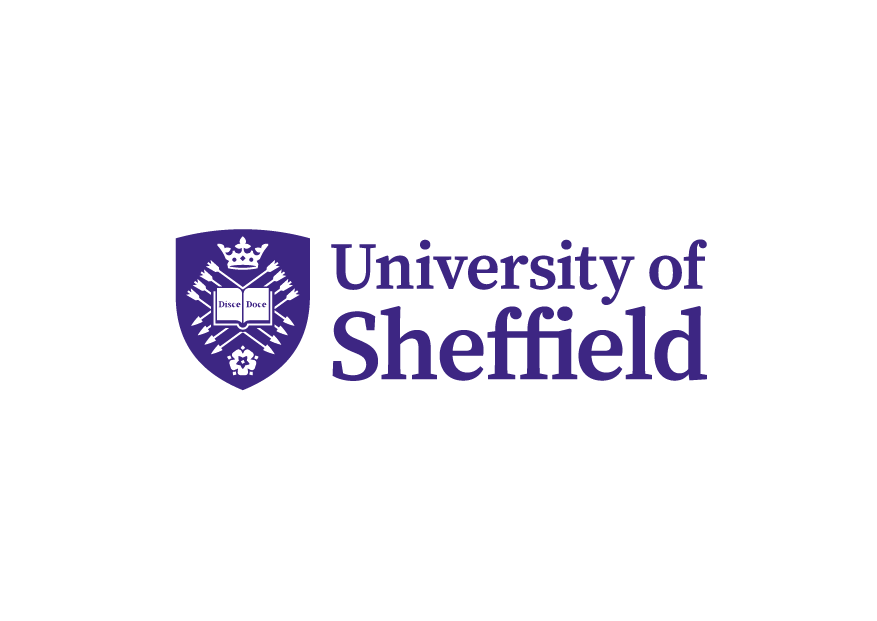 Managing your money
Managing your money is not as daunting as it may seem. You just need to find out the method that works best you! 

Spreadsheet
Mobile apps
Direct debit “wage”
[Speaker Notes: Apps like monzo can be a good way to track spending]
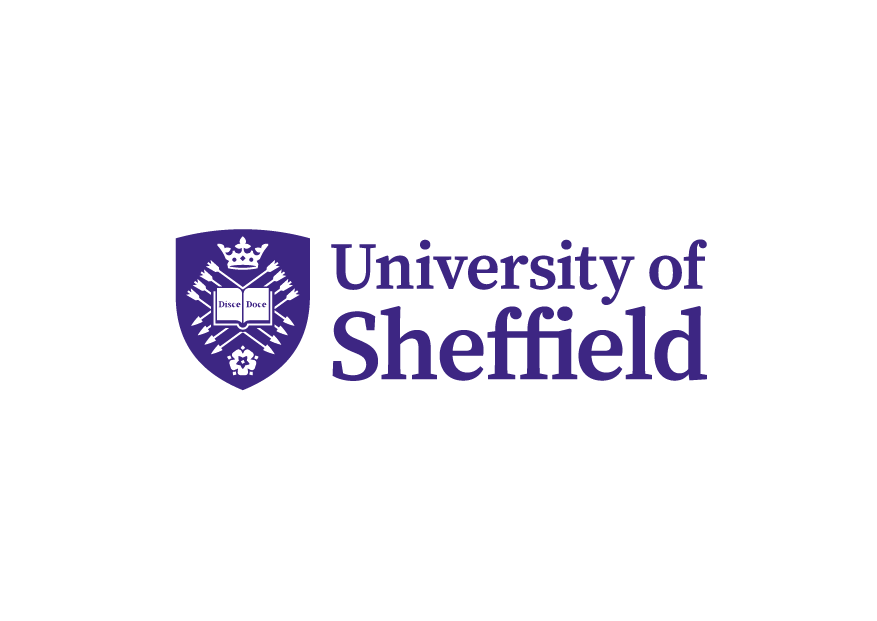 Task - budget planning
Now it’s your turn to
have a go at budgeting!
[Speaker Notes: Information Sheet 1 - Budget Planning - Meet Ahmed and Information Sheet 2 - Budget Planning - Average Costs Handout - Budget Planning - display these on the screen 

Facilitators will need Facilitator Handout - Budget Planning.
Read through the introduction about budgeting on the handout with the students and make sure all students understand the basic concept of budgeting and prioritising need over want.
Read through the scenario on Information Sheet 1 with the students and check they understand the basic concept of the maintenance loan.
Students use the information in the scenario and Information Sheet 2  to complete the budgeting table on their handout (instructions and tips are included on the handout). See the facilitator’s handout for the basic completed table.
If students finish, there are a couple of questions for them on the handout to consider after the budgeting table.]
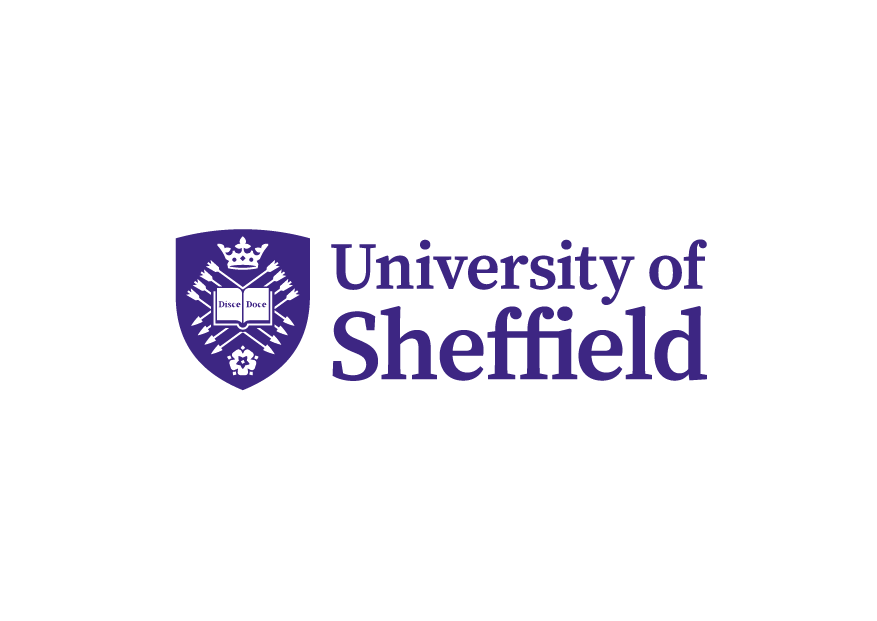 Banking tools and resources.
HSBC
Financial education for young adults (resources for 16+) - here
What Type of Spender Are You?

Barclays
LifeSkills
Financial survival skills
Managing money and budgeting
Money skills lesson one: Recognising your money personality
Money skills lesson two: Value for money
Planning for financial independence lesson
The budgeting money game
Budgeting and planning for the future
Paying rent, bills and other expenses
University finances
[Speaker Notes: Apps like monzo can be a good way to track spending]
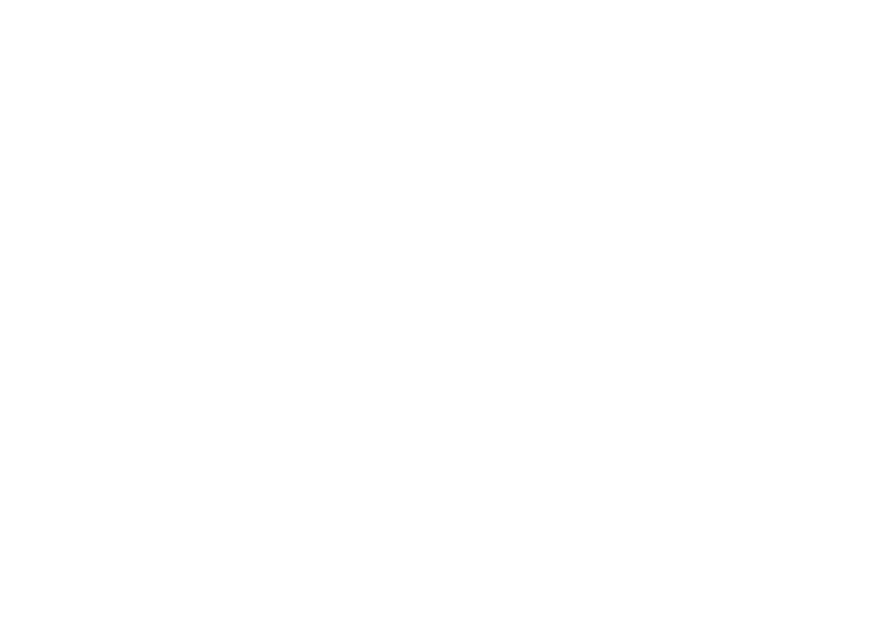 The key message
If you go to university without a plan for your money, it will more than likely catch up on you at some point
Budgeting is a skill for life, not just for student life, so the sooner you get good at it, the better!
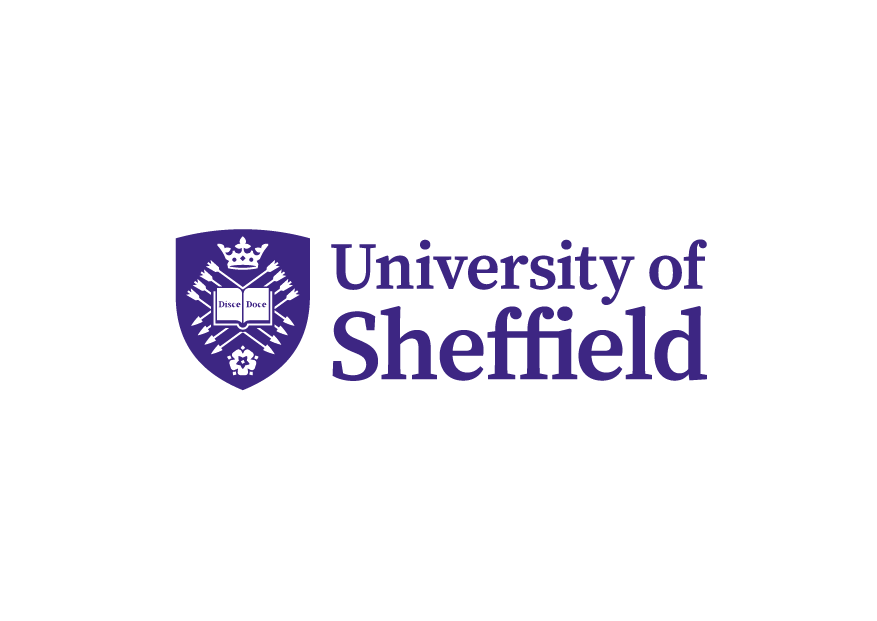 Access+
You may be eligible for additional support through Access+ if:
You live in an area with a low rate of participation in higher education
You’re a care leaver
You’re care experienced
You’re estranged from family
You’re a carer
You’re a forced migrant
You have parenting responsibilities 
You’re entitled to free school meals
To check eligibility criteria visit: www.sheffield.ac.uk/access-sheffield/eligibility
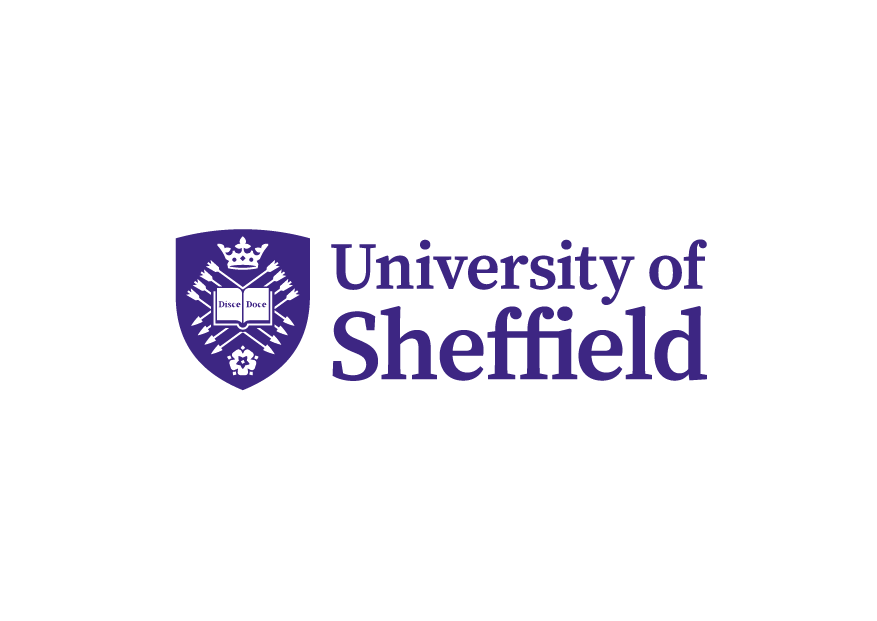 As an Access+ student, you’ll be eligible for wraparound support:
financial support; Funded Open Days, IT & Equipment Bursaries, Sheffield Bursary
a dedicated team on hand to answer your questions about university 
help with study skills and revision
A reduced grade offer equivalent to one grade below the standard A Level entry requirements e.g. if the formal entry requirements for your course are ABB and you meet the criteria, you’ll receive an alternative offer of BBB.
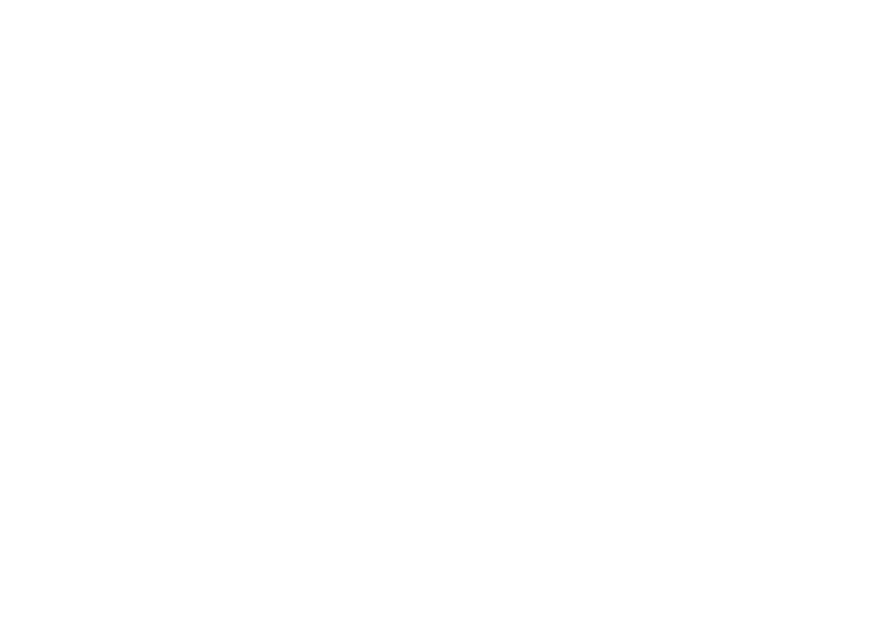 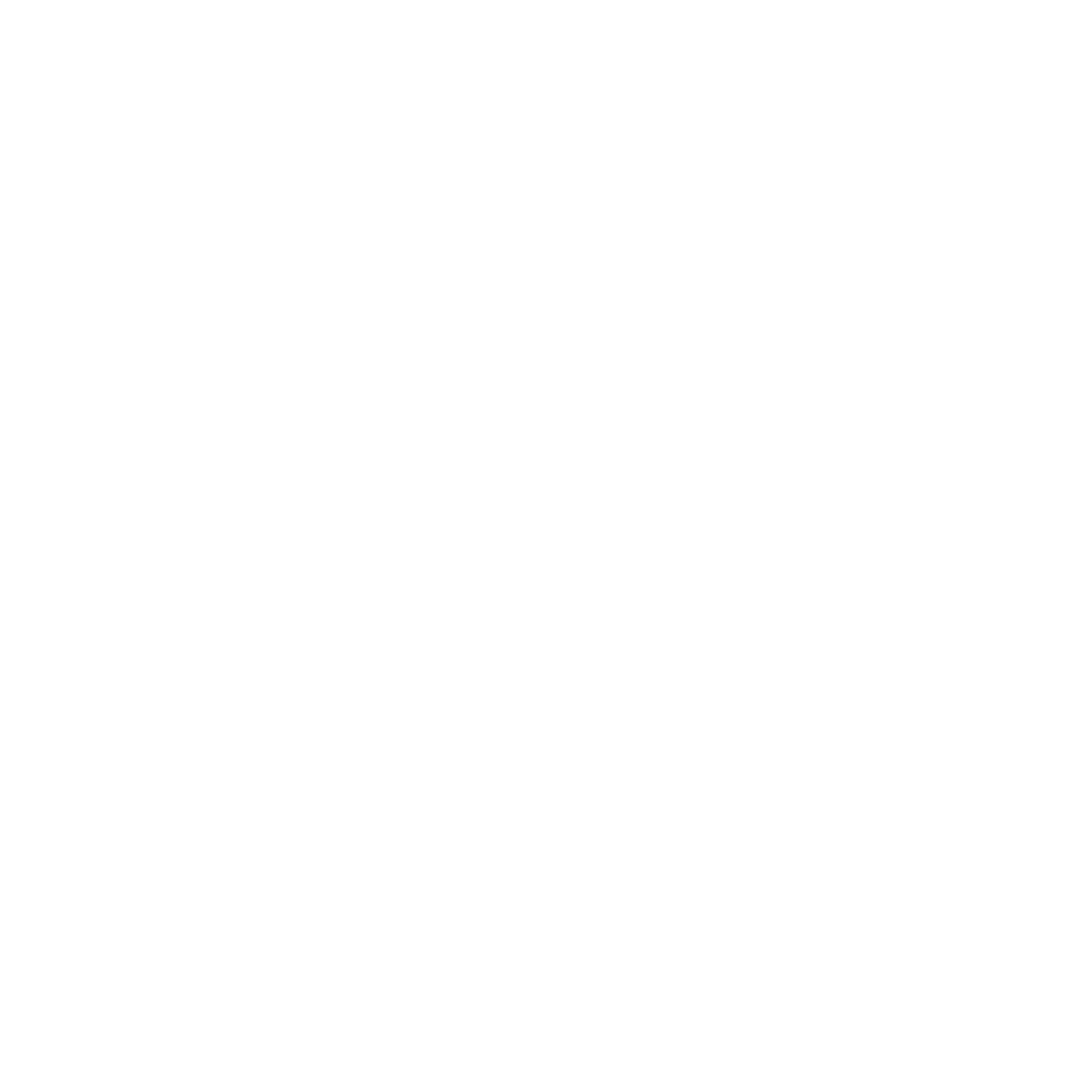 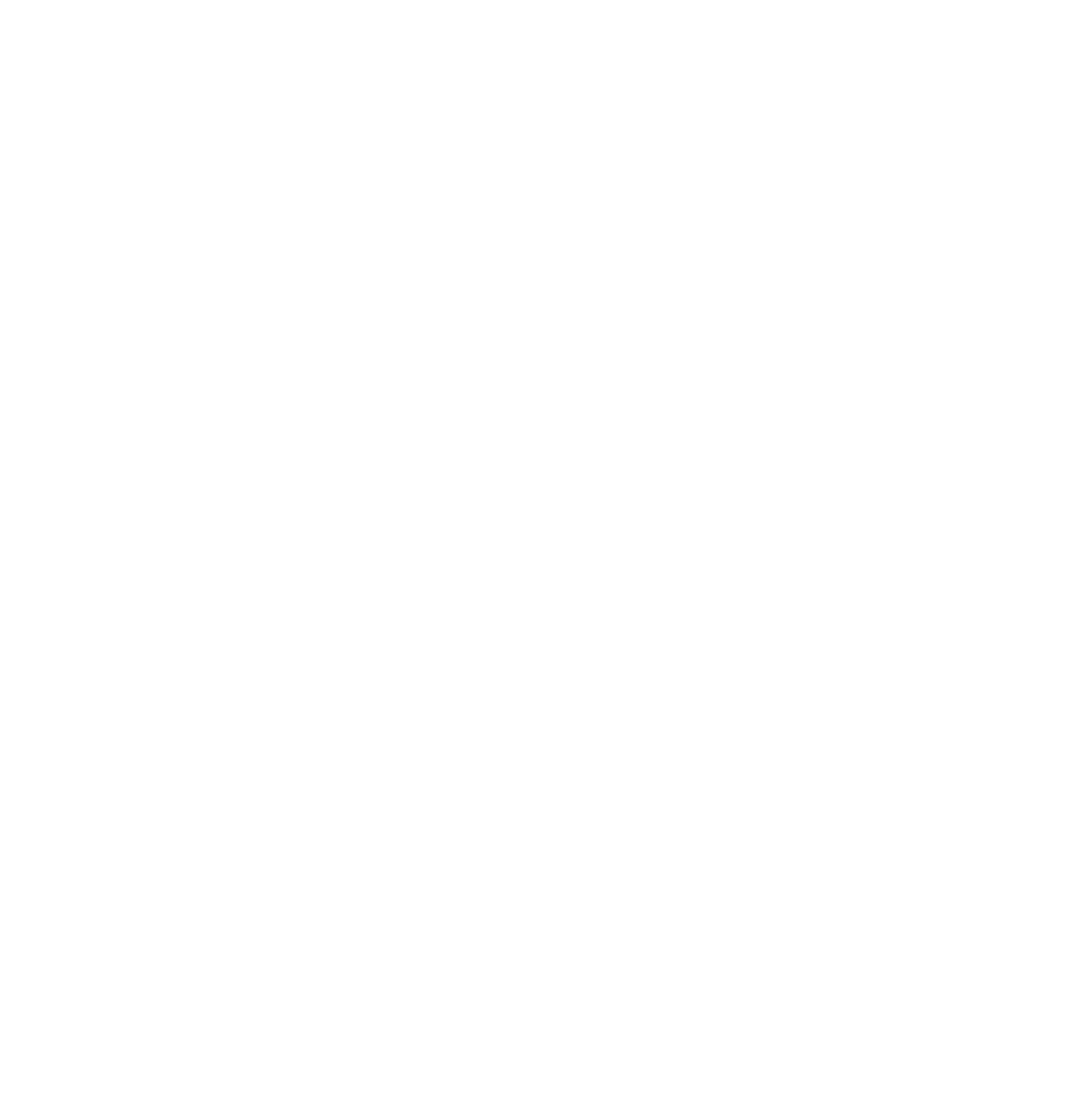 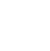 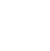 @sheffielduni
@sheffielduni
The University of Sheffield
@theuniversityofsheffield
Any questions?
Sheffield Live
Taster sessions
Chat to current students
Insight into career opportunities, study skills and support. Our team will be on hand
Experience what it’s like to study your chosen subject at the University of Sheffield
Start a conversation with our student ambassadors and staff